TAILORED PLANS ESSENTIALS PRESENTATION
June launch: focused on people who will transition on July 1.
A caregiver or beneficiary looking for greater detail.
A stakeholder, advocate, or navigator.
AUDIENCE
This presentation communicates key information, answers to FAQs, what to expect ahead and after Tailored Plans Launch and resources to help eligible North Carolinians navigate the process. It is:

Intended for individuals who want to know what will happen to them, what they need to do and/or for people who need a way to explain what is happening to individuals they serve.
Focused initially on people who are likely to be switched — so it leads with specifics about what to expect leading up to after Tailored Plans launch on July 1.
Not intended to explain how the system or program works, but rather how it impacts people.
Designed for people who do not know acronyms like PCP or LME.
4th - 6th grade reading level.

Presenters should: Use the slides that are most relevant and tailor every presentation.
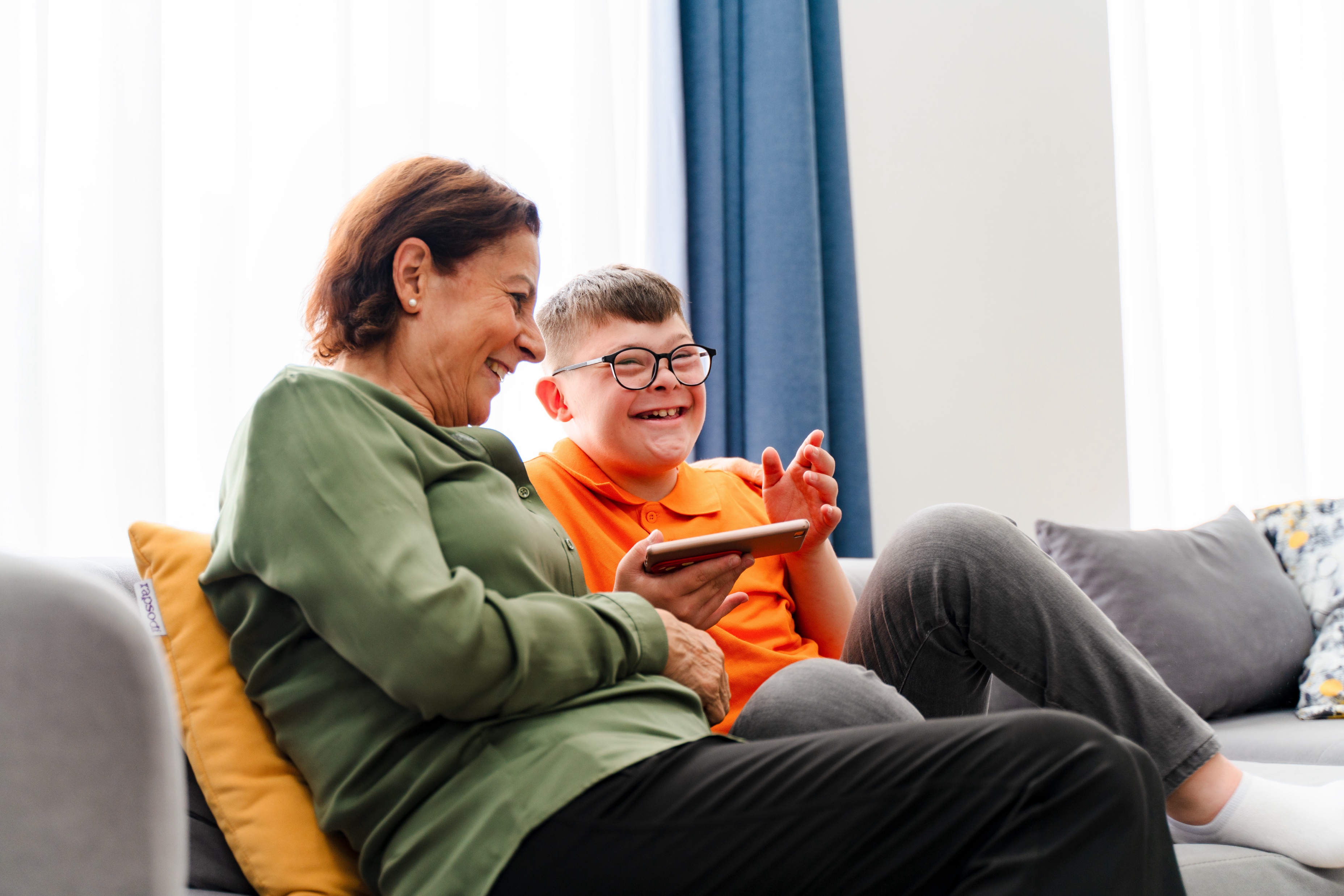 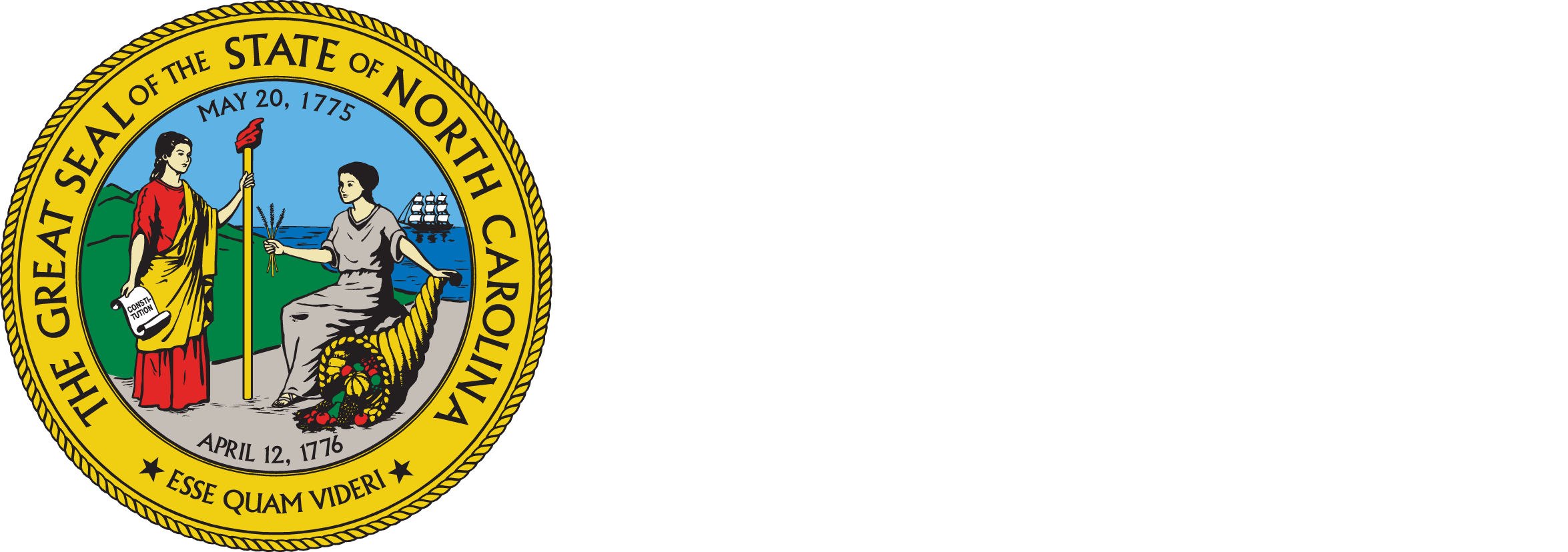 Tailored Plans 
Essentials Presentation
Last updated 05/31/2024
In this presentation...
Learn more about Behavioral Health and Intellectual/Developmental Disabilities Tailored Plans, a new kind of NC Medicaid Managed Care health plan. They start July 1.
Some people may get
new services
Your NC Medicaid Direct plan will move to a Tailored Plan
Fixed if your providers
are in-network
If you are moving from a Standard Plan (Healthy Blue, AmeriHealth Caritas, Carolina Complete Health, UnitedHealthcare or WellCare) to a Tailored Plan, new services may be available to you.
Your providers (doctors and specialists) will need to be in your Tailored Plan’s network by January 31, 2025.
If you are covered by NC Medicaid and receive services for severe mental illness or severe substance use, or have a traumatic brain injury or intellectual/developmental disability, more details were mailed in mid-April.
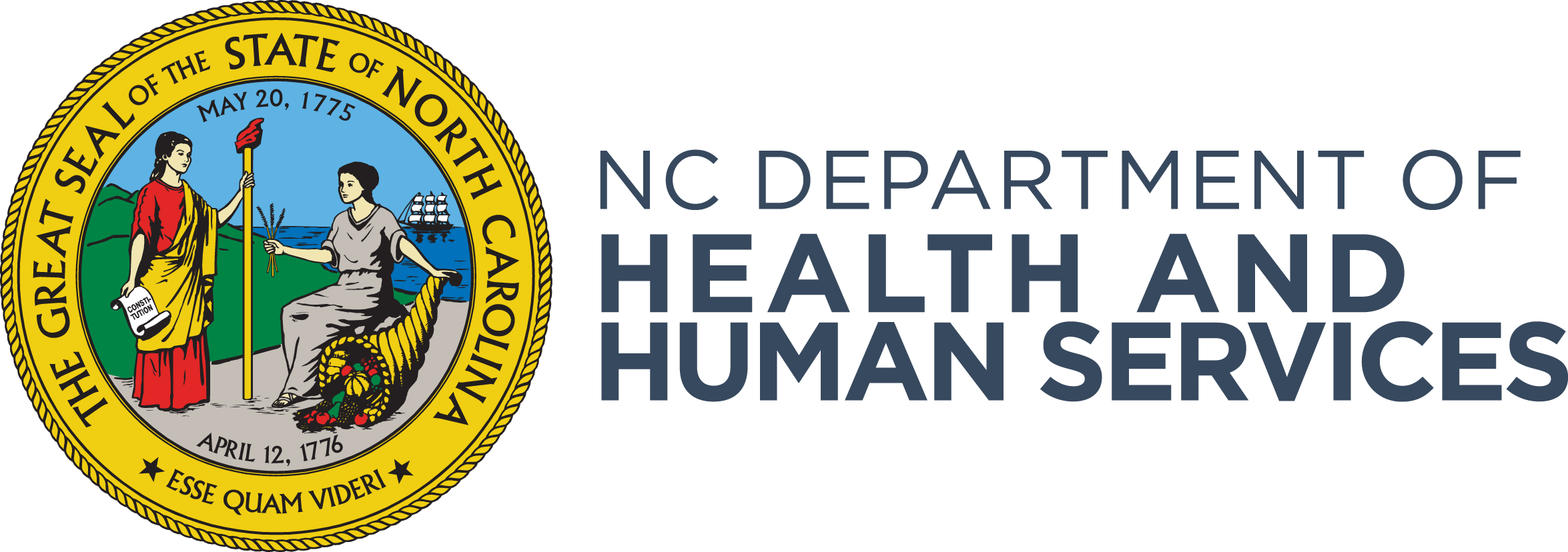 Moving to a Tailored Plan? Here's what you need to know
Tailored Plans cover the same services that you get from NC Medicaid Direct and offer additional benefits.
All your health needs met in one plan
Support from Tailored Care Managers
Tailored Plans are designed to put you first
With a Tailored Plan, your physical, mental, severe substance use, intellectual/developmental disability or traumatic brain injury needs are all in one plan.
Tailored Care Managers help you get the medical or specialized care you need. They can help schedule your medical appointments, arrange transportation, and more.
That means looking at you as a whole person, all of you!
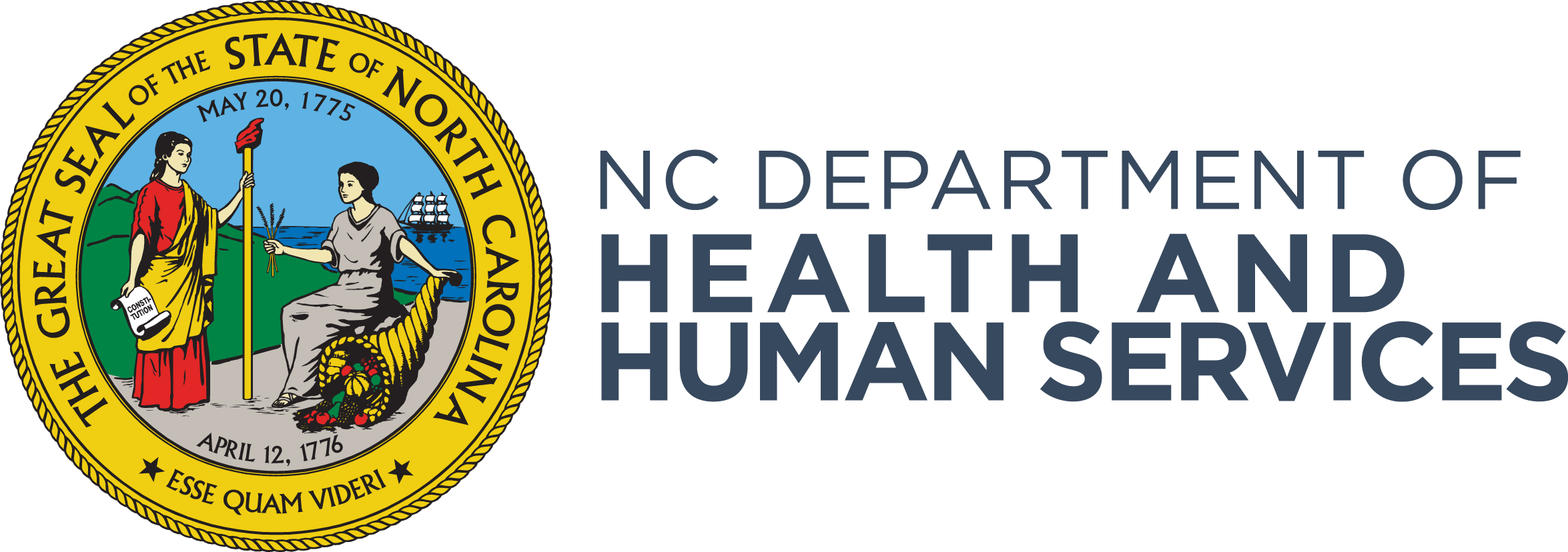 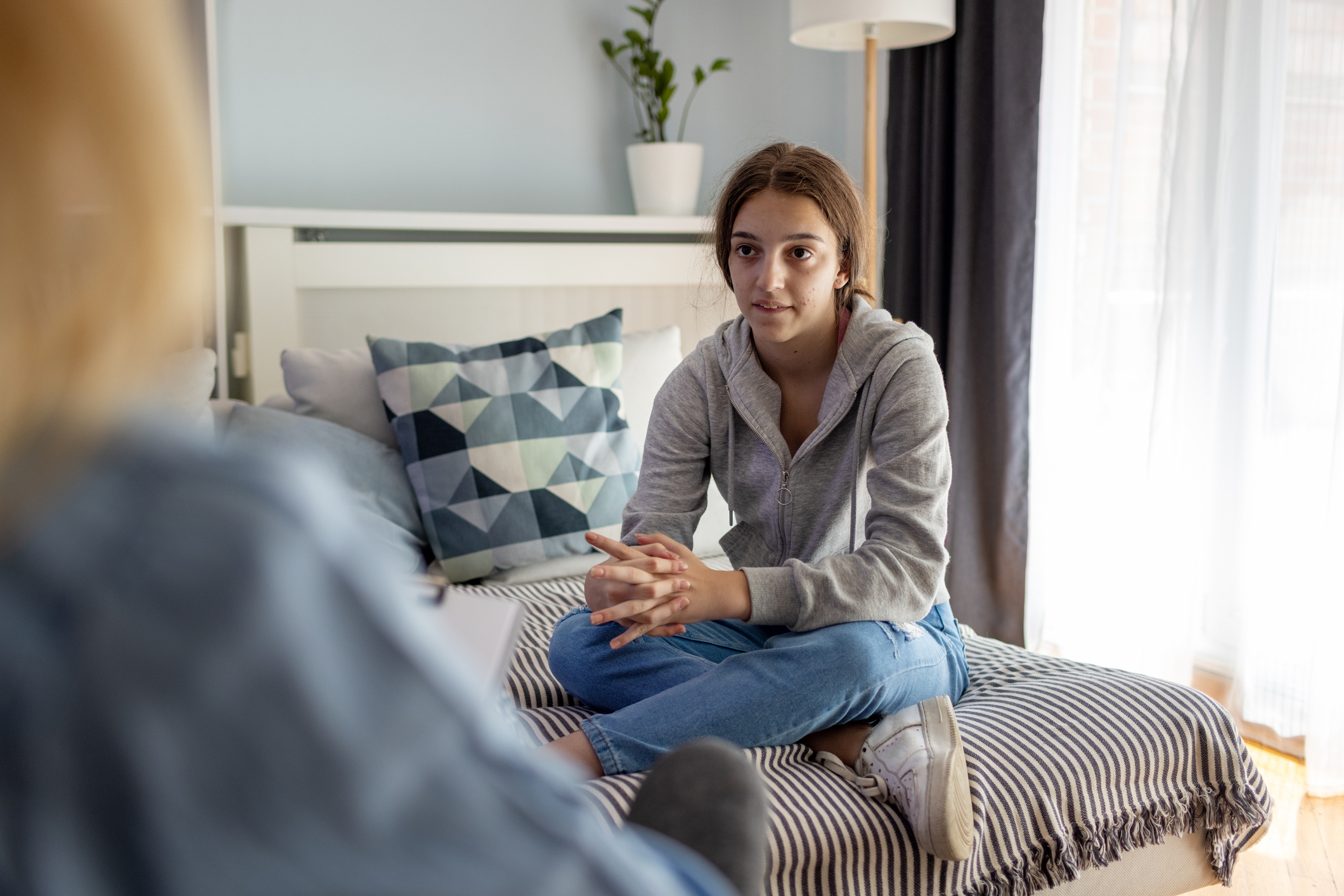 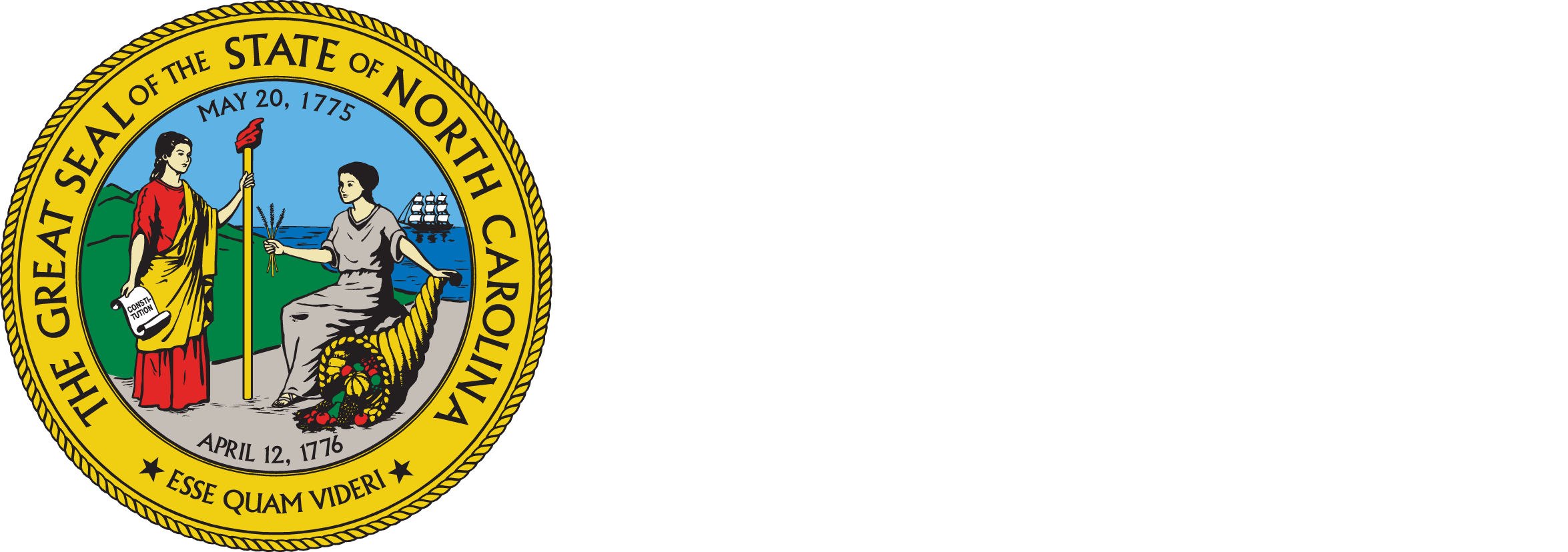 Tailored Plans Launch

What to Expect and Key Dates
Tailored Plans include services for people with more intense needs, including people with:
What is a 
Tailored Plan?
Tailored Plans are a new kind of NC Medicaid Managed Care health plan. They cover your mental health, severe substance use, I/DD, TBI and prescriptions in one plan.

If you get NC Medicaid Direct services for these needs, your NC Medicaid plan may be moved to a Tailored Plan. The name is changing, but the services are not.
Serious Mental Illness (SMI)
Severe Substance Use Disorders (SUD)
Intellectual/ Developmental Disabilities (I/DD)
Traumatic Brain Injuries (TBI)
Learn more at: Medicaid.NC.gov/Tailored-Plans
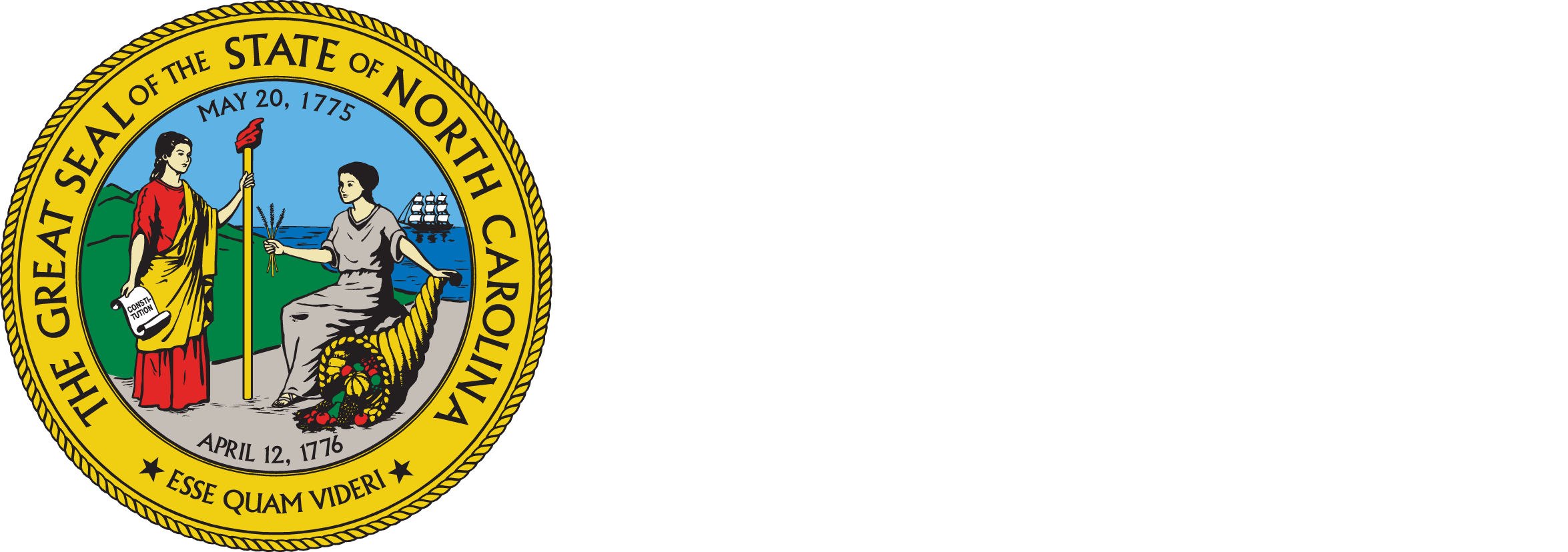 Who runs Tailored Plans?
Tailored Plans in North Carolina are managed by four companies called Local Management Entities (LME).
Your LME will cover your behavioral health, physical health, and prescriptions. 
If your NC Medicaid is moving to a Tailored Plan, it will be managed by one of these four companies:
Trillium Health Resources
Alliance Health
Partners Health Management
Vaya Total Care
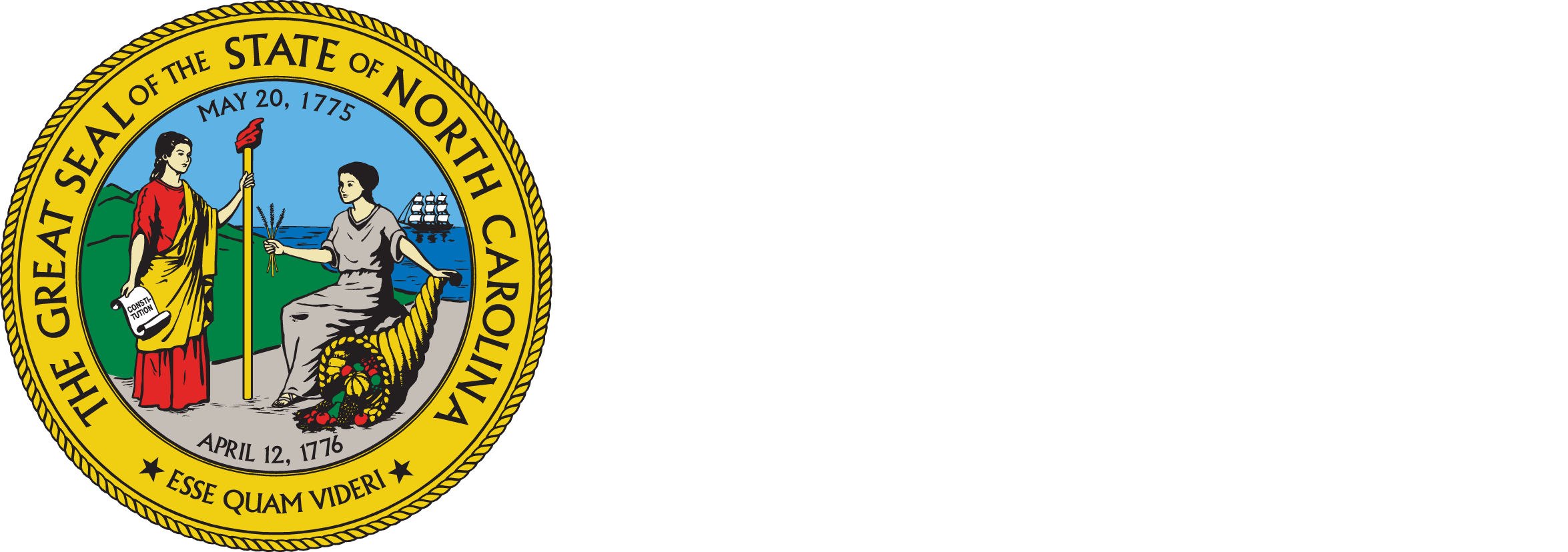 How will I know which Tailored Plan I am in?
There is only one Tailored Plan per county
A letter was mailed in mid-April. That letter has information about which Tailored Plan you are in. Your plan is assigned based on the county where you get your Medicaid benefits.
Your assigned Tailored Plan
is based on the county that manages your Medicaid benefits. You cannot choose a different Tailored Plan.
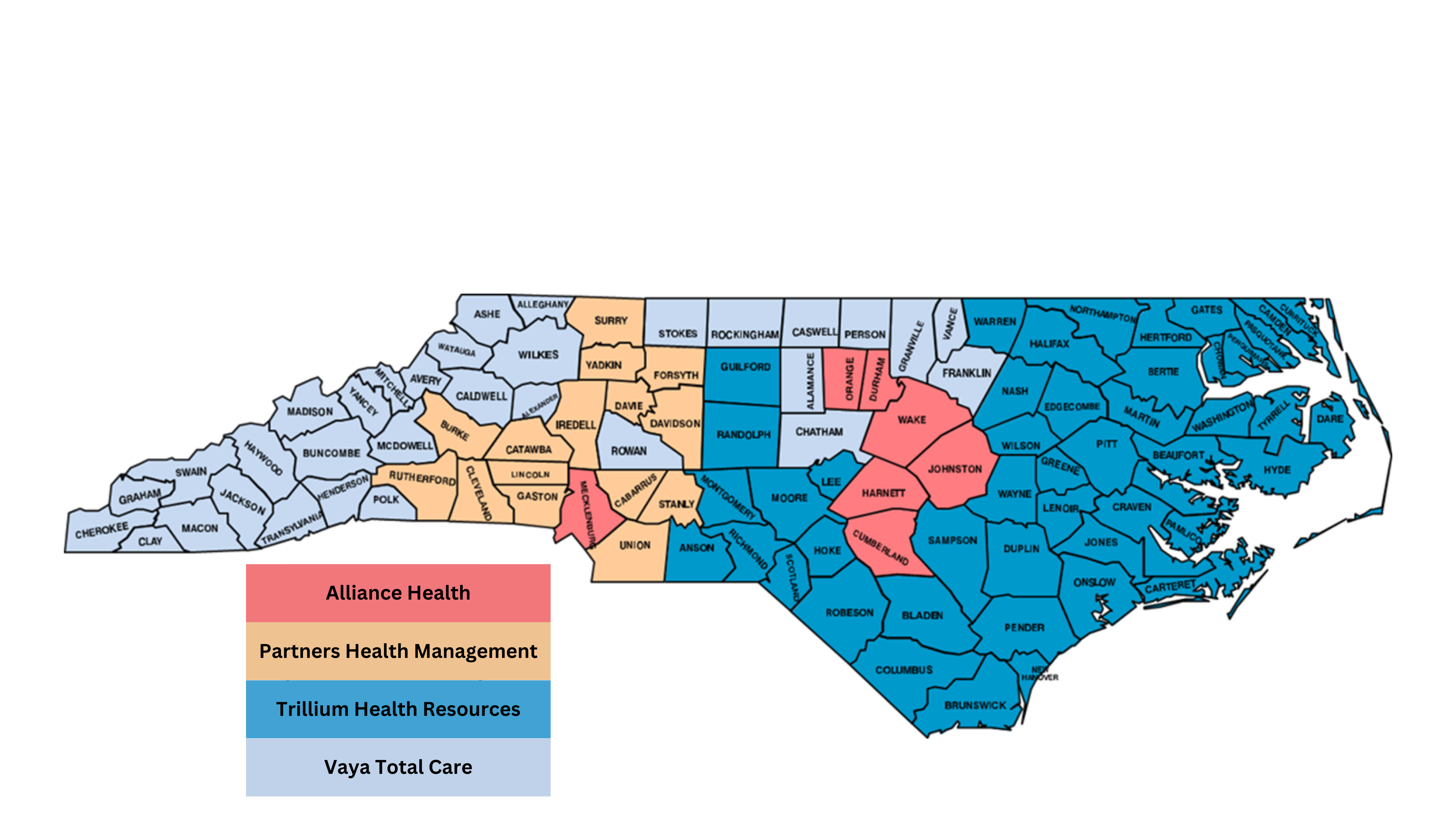 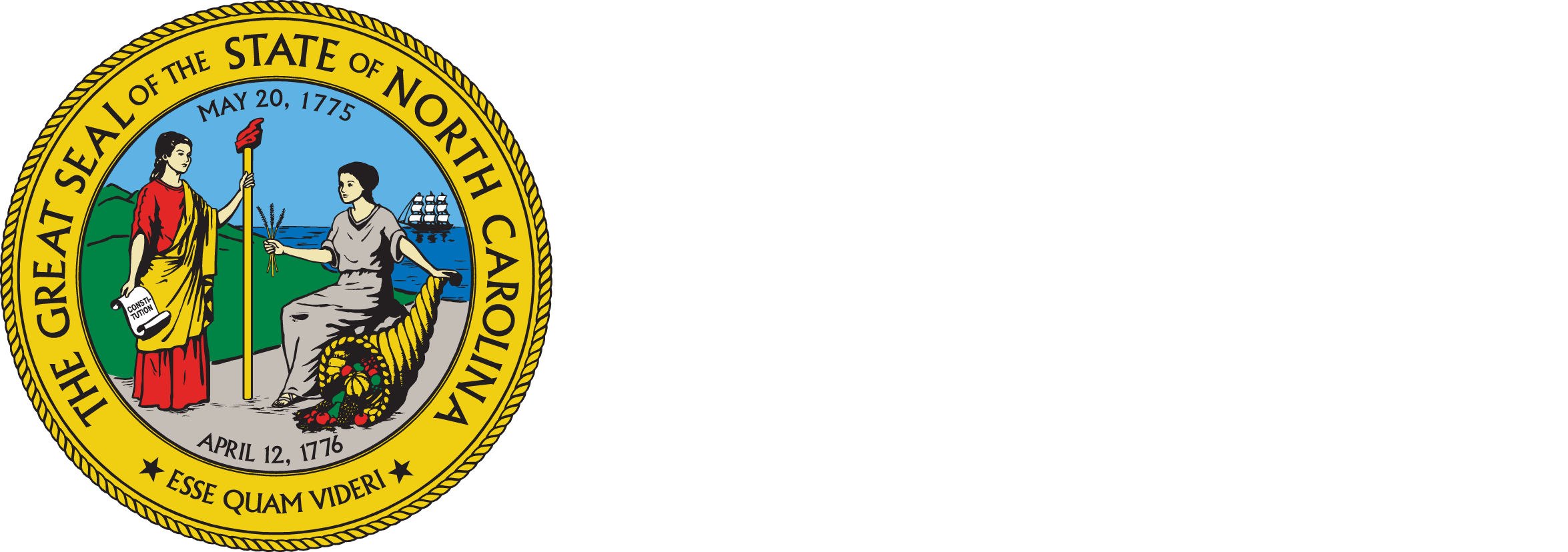 What’s new for you?
What’s staying the same?
Providers must be in-network
Your plan covers the same services as before
Your providers (doctors and specialists) must be in the Tailored Plan’s network (also called “in-network”) to be covered.
This includes I/DD, TBI, mental health, severe substance use, and care management services.
You must choose a new PCP if yours is not in-network
Innovations/TBI Waiver members
If you don’t choose a PCP that’s in your Tailored Plan’s network, one was assigned to you. You can change it until January 31, 2025.
If you’re on the Innovations Waiver or TBI Waiver, you keep your spot. If you’re on the waitlist, you keep your place in line.
Same Tailored Care Manager as the one you have now
More covered services
If you choose to move from a Standard Plan (Healthy Blue, AmeriHealth Caritas, Carolina Complete, UnitedHealthcare or WellCare), you will get more services covered than you do now.
You have access to a Tailored Care Manager who can help you get the health services you need. If you have one now, they won’t change.
If you will be moved to a Tailored Plan (LME)
A new member health plan ID card and welcome packet is being mailed from your Tailored Plan.

Your primary care provider (PCP)’s information is on these documents.
Last day to see out-of-network providers.

If you would like to continue to see an out-of-network provider after this date, talk to your Tailored Plan.
Tailored Plans 
begin! 


You can start seeing your medical providers (doctors and specialists) in your Tailored Plan's network.
You can begin scheduling rides to medical appointments. 

Non-emergency medical transportation(NEMT) services are available for appointments on or after July 1, 2024.
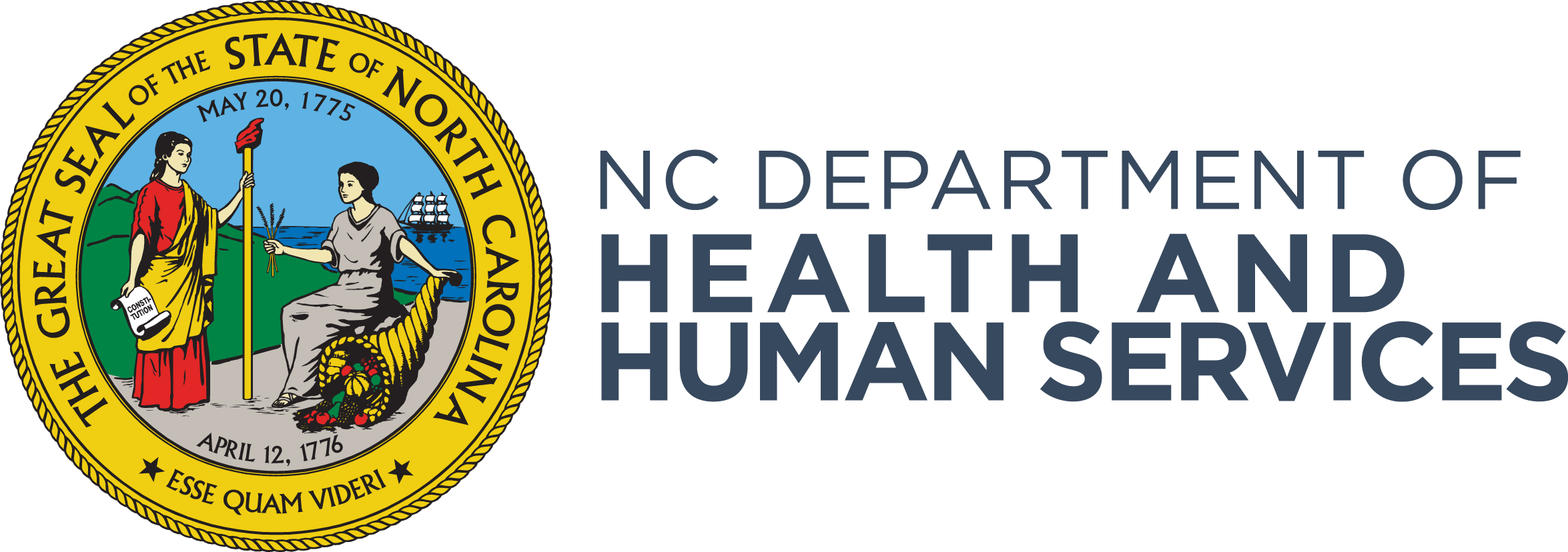 Do I have to move to a Tailored Plan?
Possibly, if the letter you received from your NC Medicaid Enrollment Broker says you are moving to a Tailored Plan, and also describes your options.

If you received a letter saying you must move to a Tailored Plan, these are the next steps:
Moving to a Tailored Plan lets you keep your current coverage of services. Tailored Plans cover the same services you get now through NC Medicaid Direct and your LME.
You may refuse to enroll in a Tailored Plan, but you could lose coverage for services. If you choose a different health plan, certain services may not be covered.
Learn more about the transition to Tailored Plans: medicaid.ncdhhs.gov/tailored-plans/moving-to-a-tailored-plan
Call your Tailored Plan to make sure your doctors and specialists are in your network
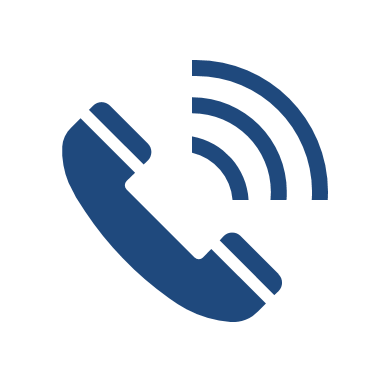 Call your Tailored Plan
Alliance Health 1-800-510-9132
Partners Health 1-888-235-4673
Trillium Health 1-877-685-2415
Vaya Total Care 1-800-962-9003
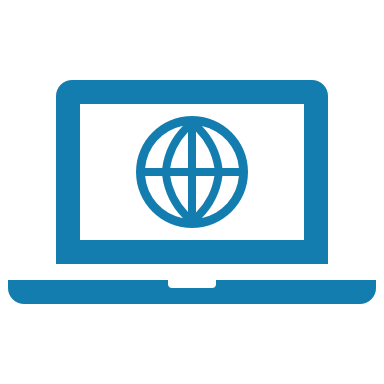 Search the directory
Check to see if your providers (doctors and specialists) accept your Tailored Plan 
- not just Medicaid.
Look for your providers on the directory:
ncmedicaidplans.gov
You can keep seeing an out-of-network provider after January 31, 2025. 
Talk to your Tailored Plan.
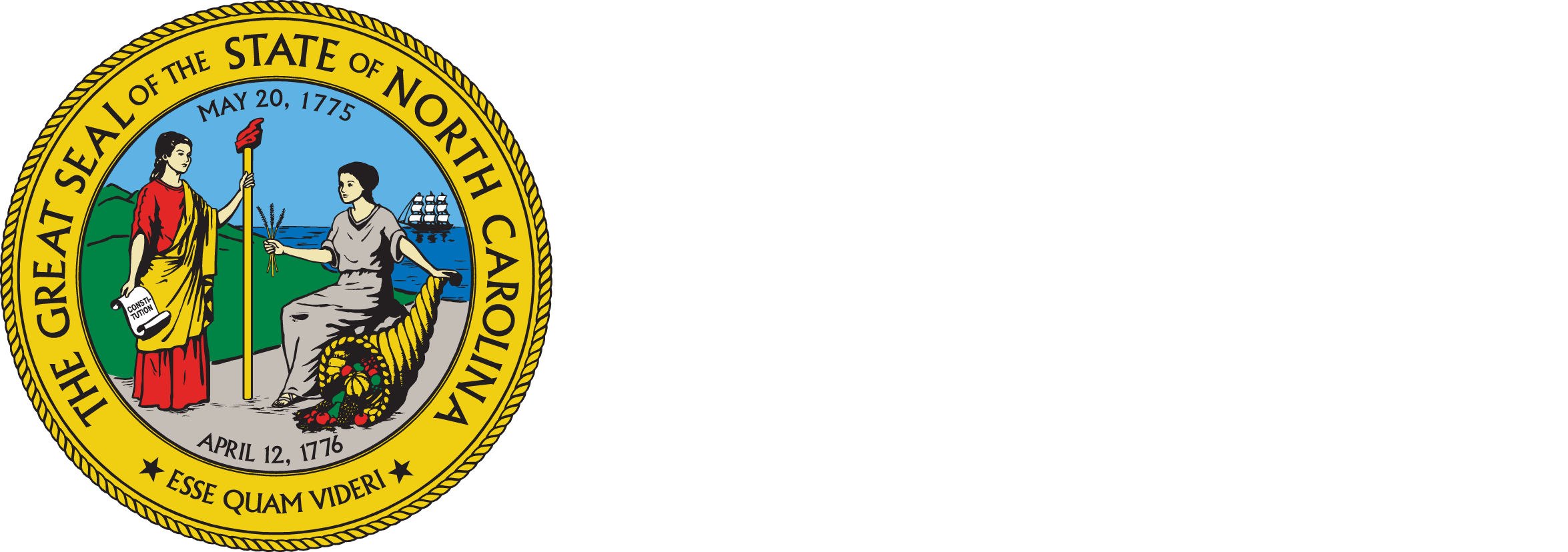 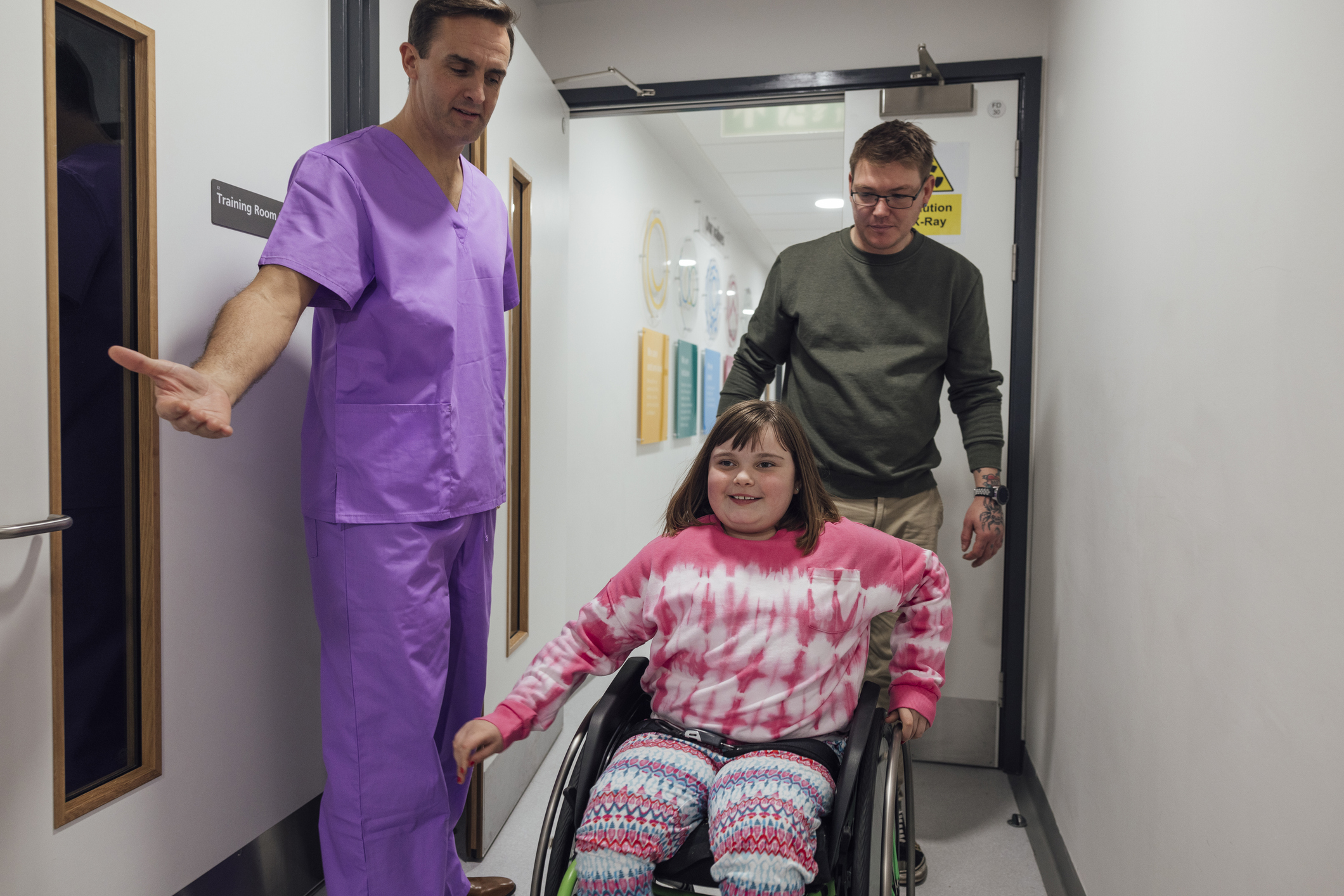 If your specialist or doctor is not in your network:
Your providers (doctors or specialists) need to accept your Tailored Plan to provide services to you. Providers who do not will be considered out-of-network. During your move to Tailored Plans: 
You may keep seeing current Medicaid providers 
Even if they’re not listed on your health plan ID card, you may keep seeing the doctors you see now until January 31, 2025.
Your prescriptions stay the same 
Coverage for your prescriptions stays the same until at least January 31, 2025. 
Your dental coverage will not change. 
You can keep seeing the dental providers you see now. 
You may change your primary care provider (PCP) 
This is the doctor you see when you feel sick, need a check-up, or need help with chronic conditions like diabetes. You can change your PCP for any reason until January 31, 2025 and twice a year after that.
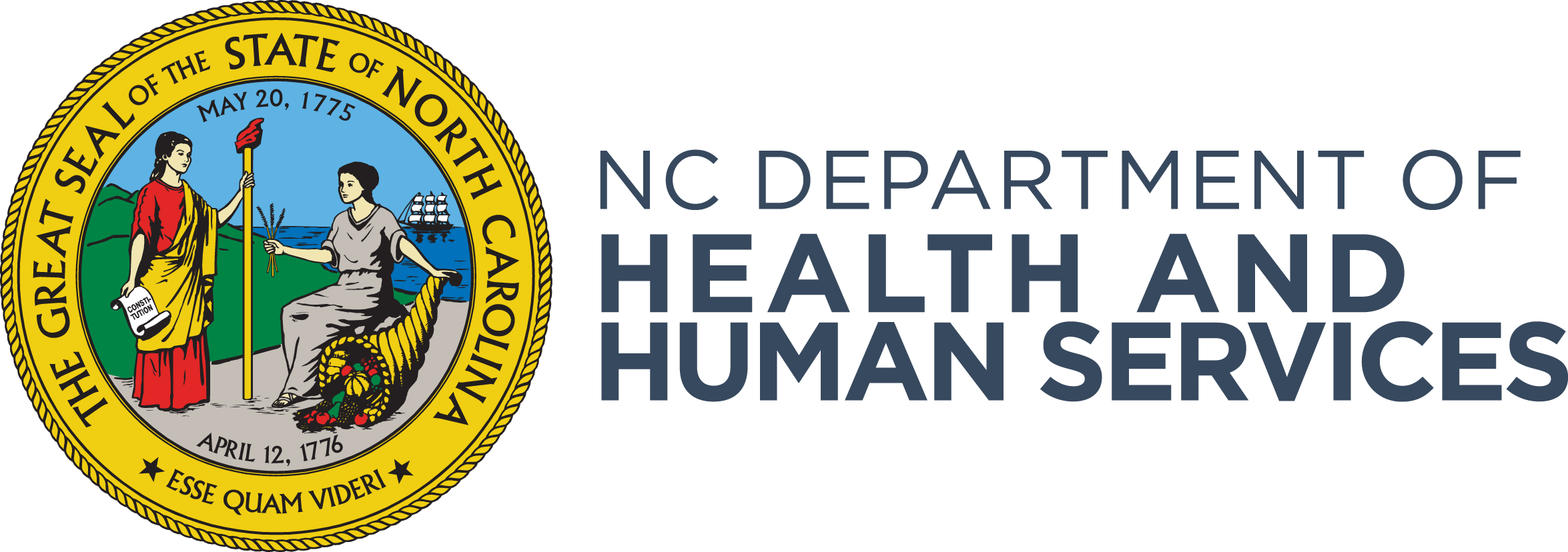 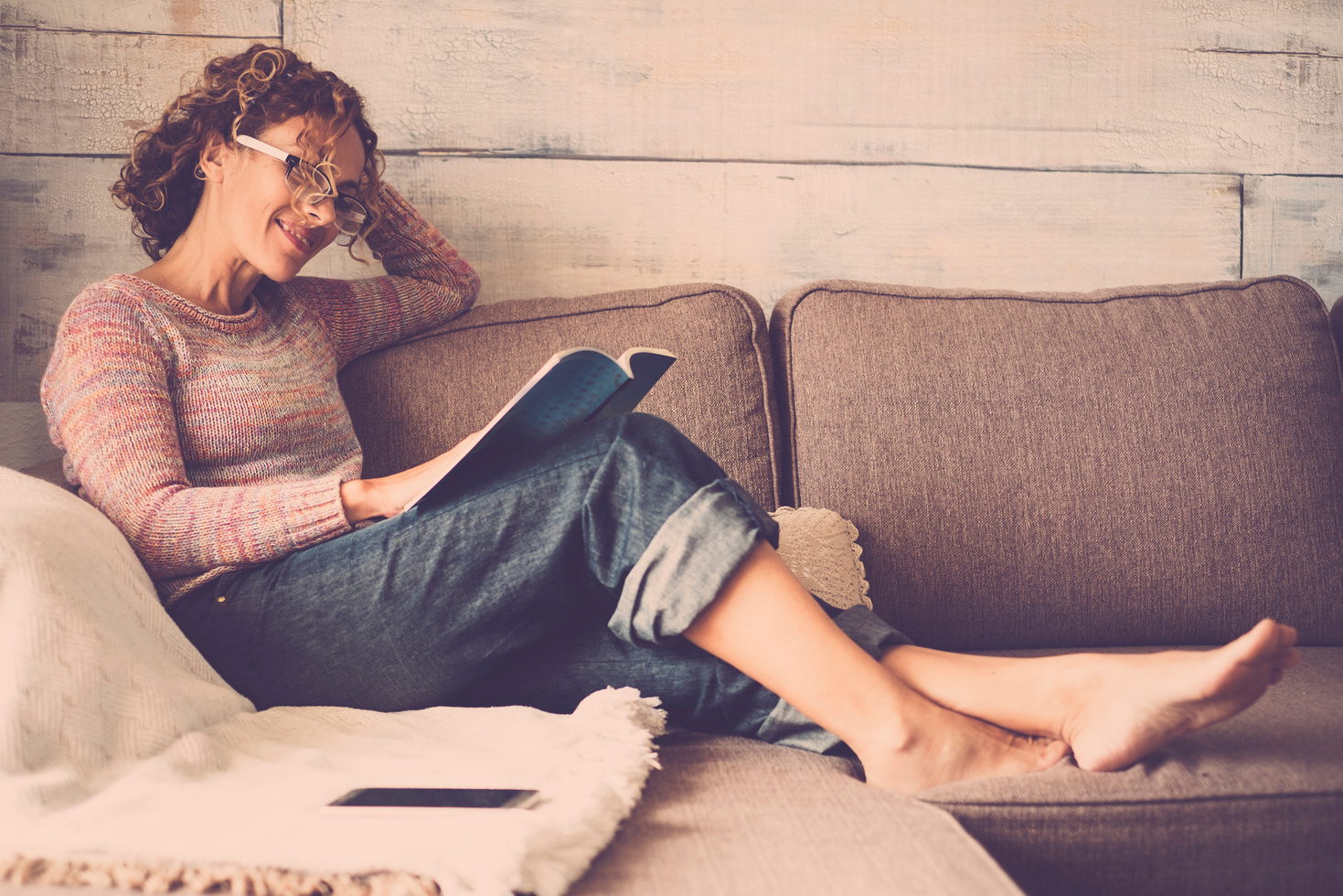 In late May through mid-June, Tailored Plans will mail Welcome Packets to you. 
These included:
Your new Tailored Plan ID card
What is in the Welcome Packet?
Your Member Handbook
Your Primary Care Physician (PCP) is listed on your member ID card
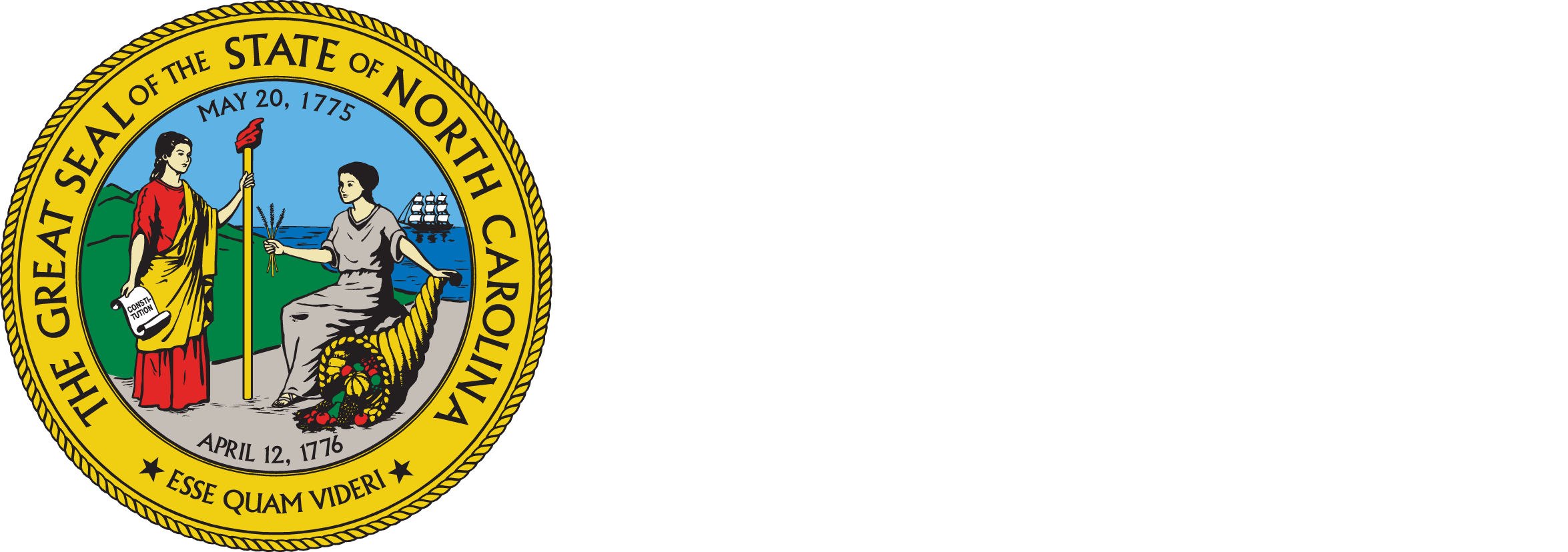 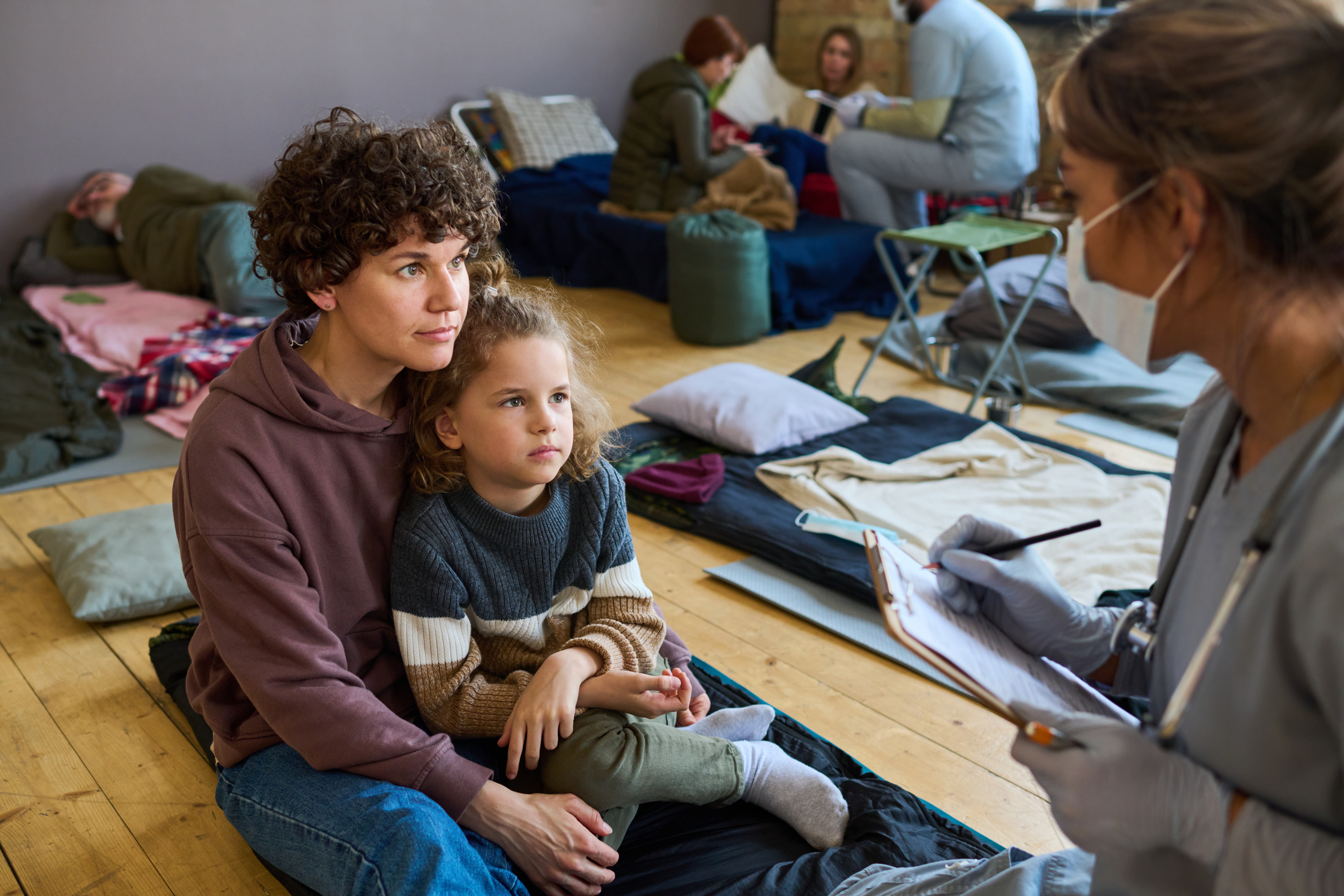 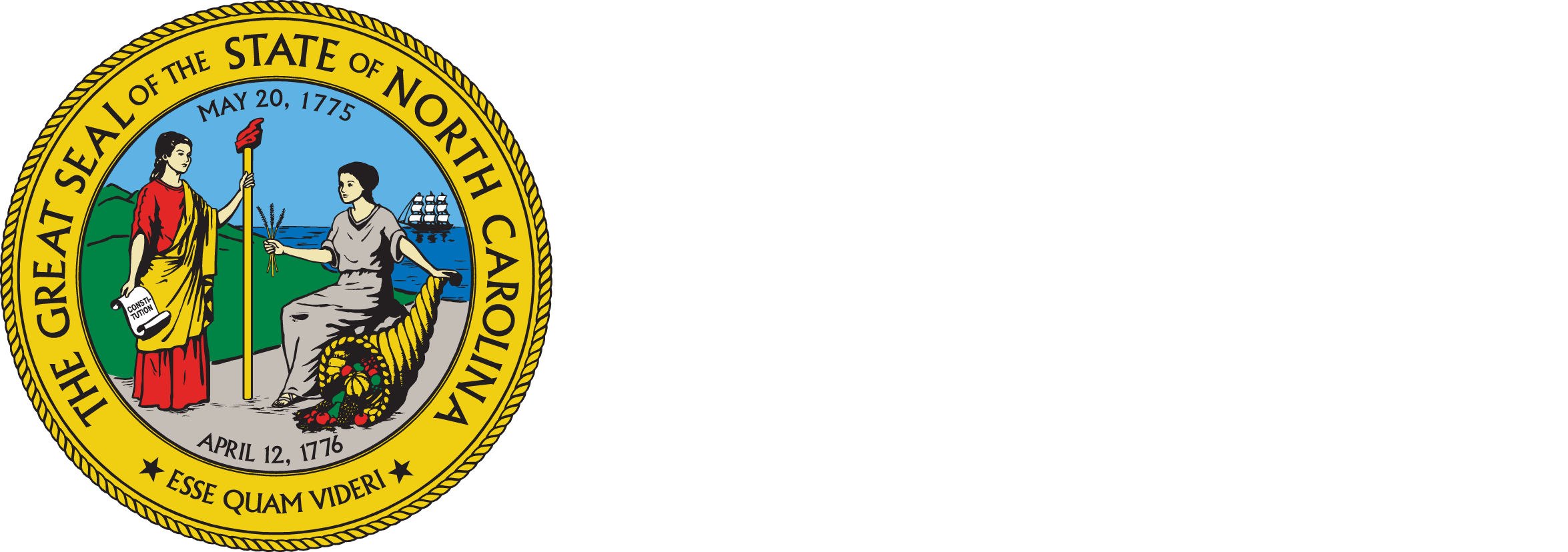 Services Offered by Tailored Plans
Assistance Offered by Tailored Care Managers
Tailored Care Managers offer support to help you get the care you need. 
Tailored Care Managers can help:
Arrange medical appointments
Find resources for
home maintenance and repairs
Find housing options and financial help
Support transitions out of hospital or nursing facilities
Secure prescriptions and medical
supplies
Find 
prevention programs
Locate after school care or childcare
Provide support with chronic health issues
Arrange
transportation
Here are some examples:
Child and adolescent day treatment services
Intensive in-home services
Multi-systemic therapy services
Psychosocial rehabilitation 
Residential treatment facility services 
Community living and supports (specific to I/DD & TBI)
Supported employment (available to I/DD, TBI, and behavioral health)
Respite (specific to I/DD, TBI, serious emotional disturbance and severe SUD) 
State-funded behavioral health, I/DD, and TBI services
Services offered by Tailored PlansIf you opt out of Tailored Plans, these services are not paid for by other NC Medicaid Managed Care health plans.
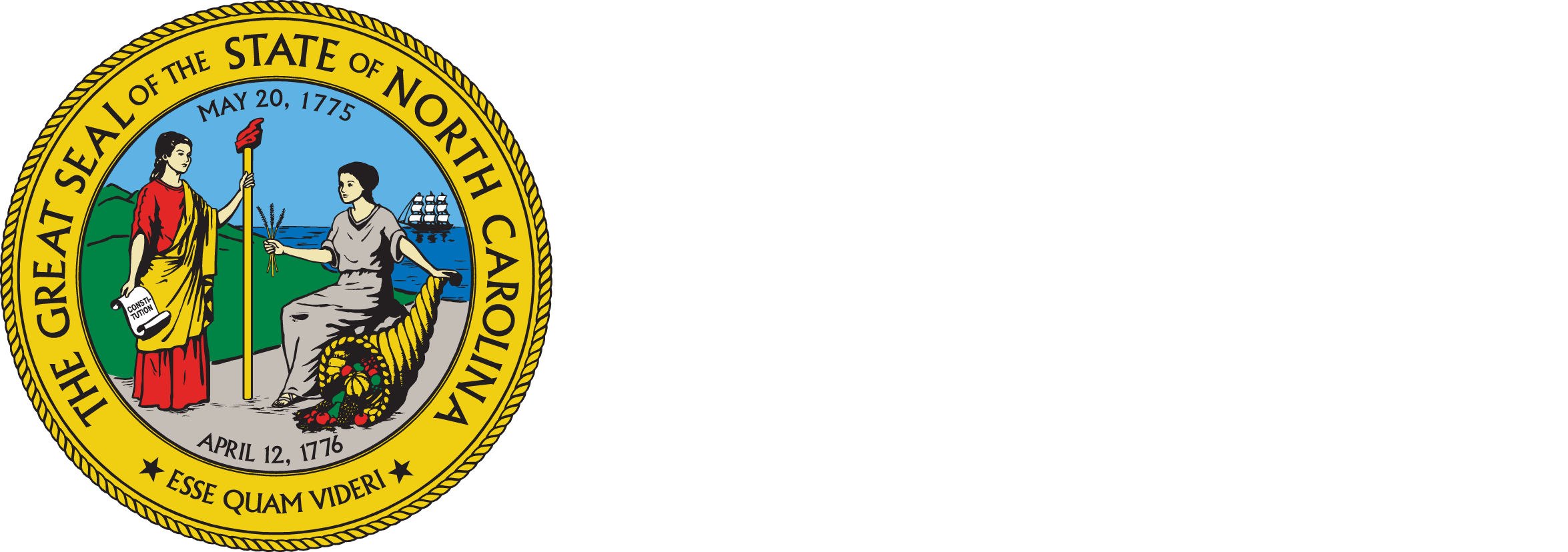 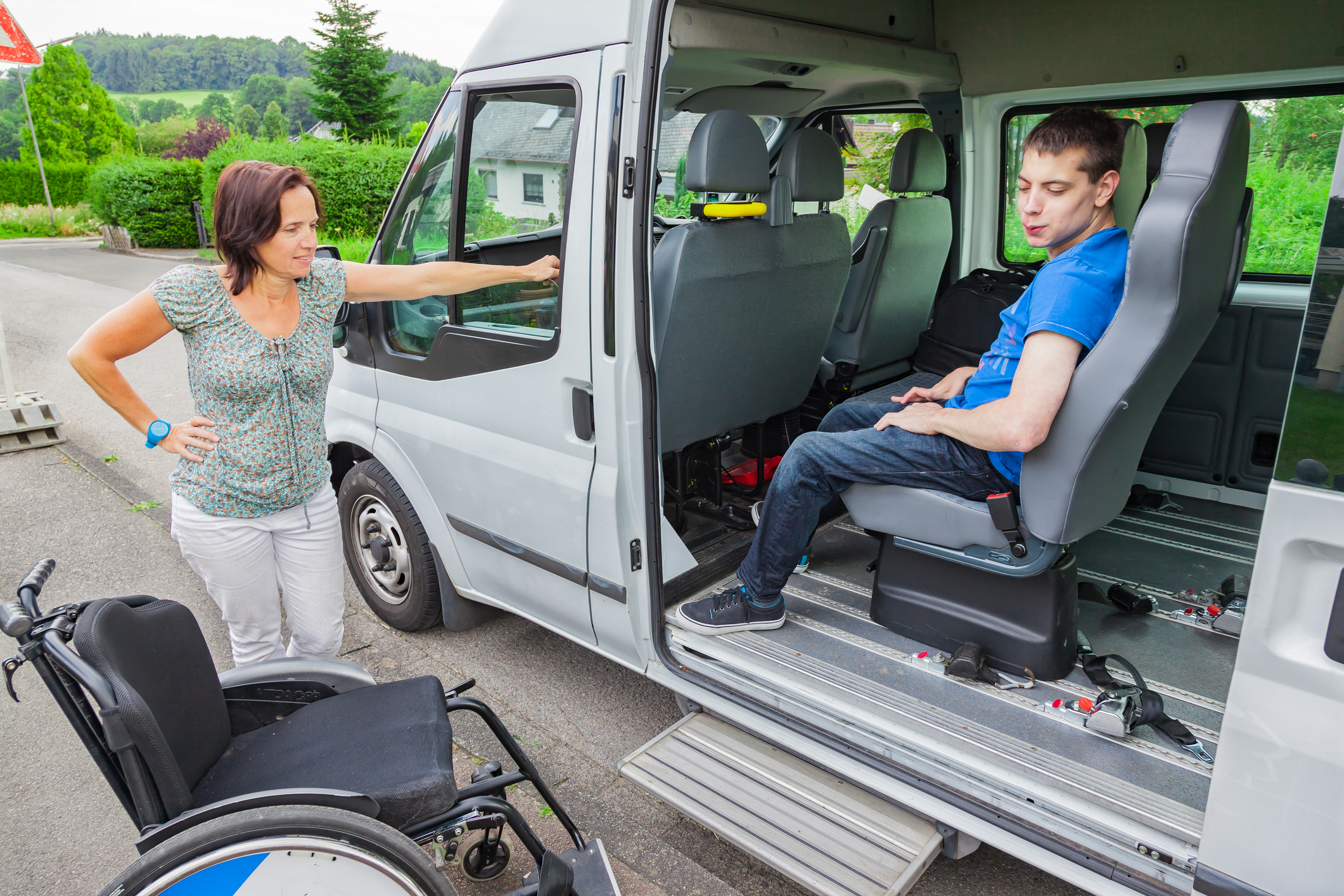 NC Medicaid's Tailored Plans Covers Free Rides to Medical and Mental Health Appointments
WHO IS ELIGIBLE?
People on NC Medicaid, including Tailored Plans, who need transportation assistance to travel to their medical appointments qualify to receive NEMT services. Accessible rides are available for members with mobility disabilities.
Non-Emergency Medical Transportation (NEMT)
WHAT TRIPS ARE COVERED?
Visits to your Medicaid doctor or specialist
Trips to the pharmacy or for prescription pick-up 
Mental health appointments
Substance abuse treatment
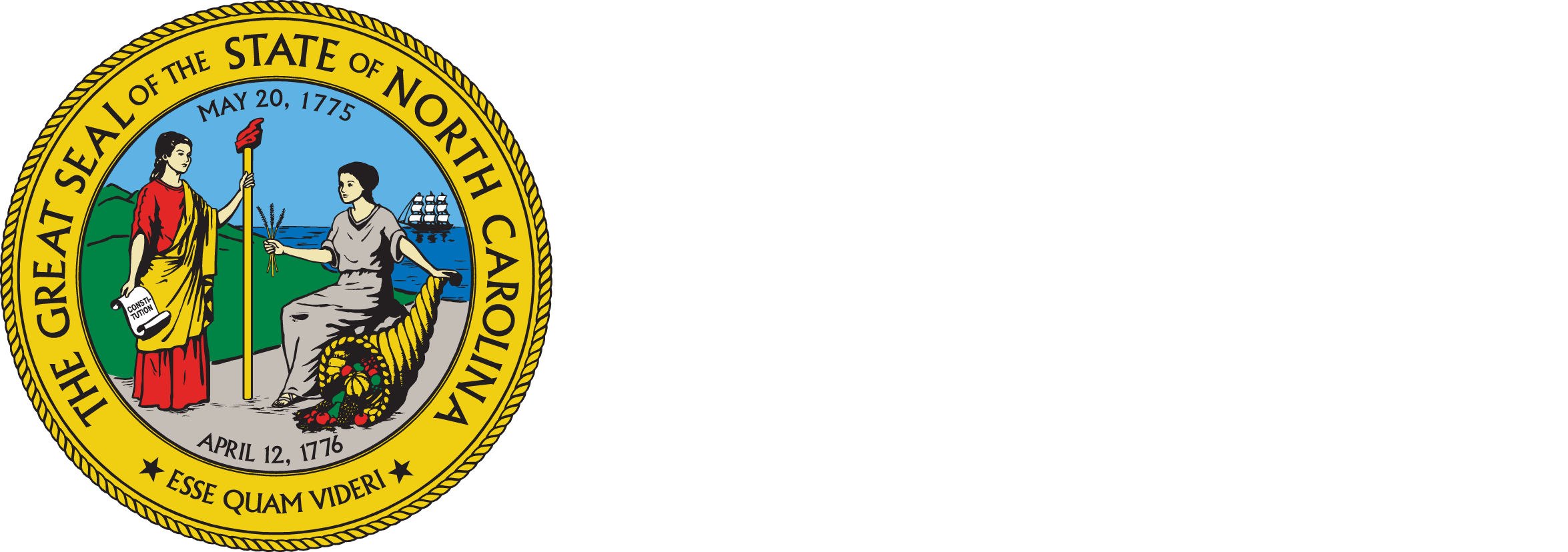 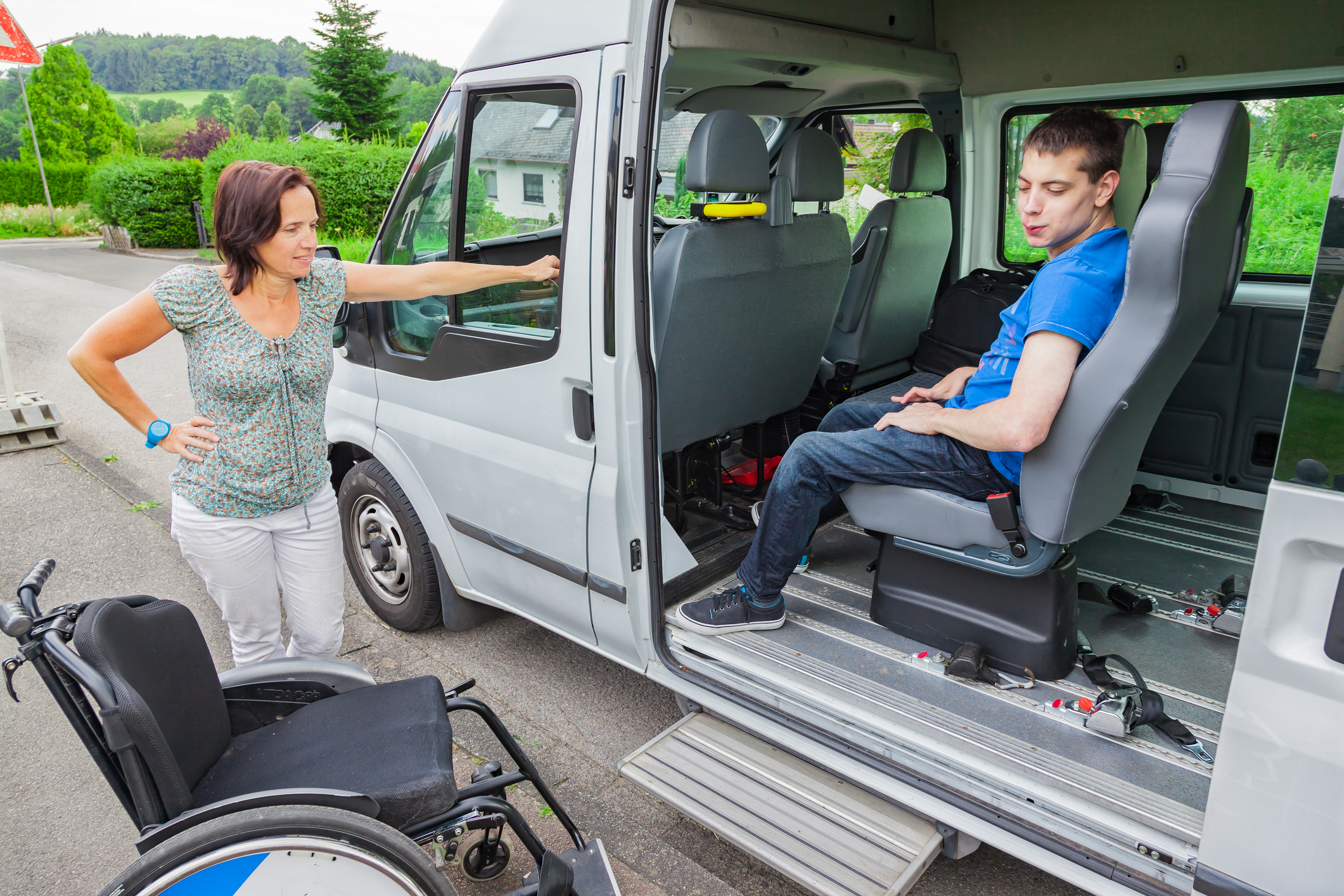 NC Medicaid's Tailored Plans Covers Free Rides to Medical and Mental Health Appointments
HOW TO SCHEDULE NEMT RIDES?
Call your Tailored Plan to schedule NEMT rides.
Alliance Health 1-800-510-9132
Partners Health 1-888-235-4673
Trillium Health 1-877-685-2415
Vaya Total Care 1-800-962-9003

Request your ride at least 2 days before your appointment for best availability. This 2-day requirement does not apply in urgent pickups, like hospital discharges.
Continued...Non-Emergency Medical Transportation (NEMT)
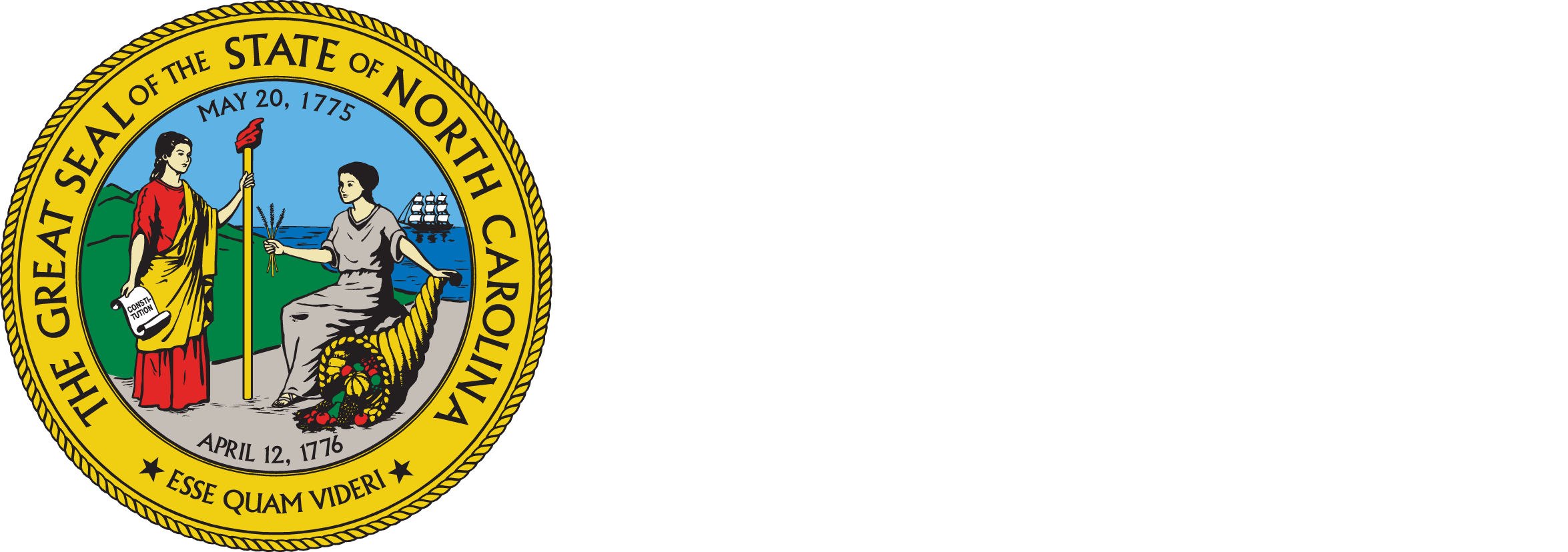 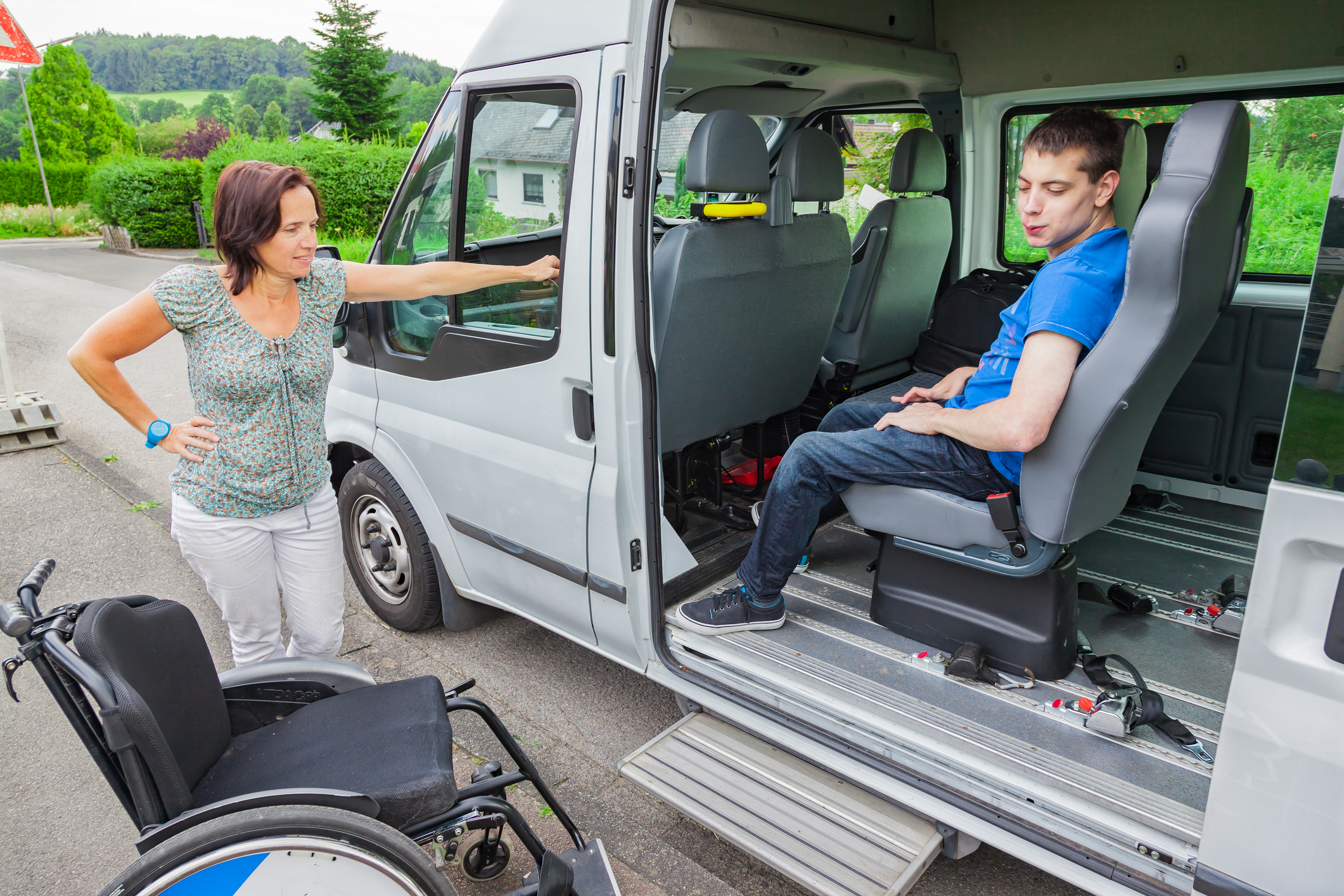 TRAVEL-RELATED REIMBURSEMENTS
If you drive yourself to an appointment, or if a family member or friend gives you a ride, you might get money back for travel costs such as:

Gas vouchers 
Food 
Overnight or long-term lodging 
Parking fees and tolls during transportation to health appointments
Transportation vouchers for taxi payments, ride-sharing services, or public transportation
Mileage reimbursements

Contact your Tailored Plan (Alliance, Trillium, Vaya Total Care, or Partners Health Management) to ensure your trip is covered and get more details.
Continued...Non-Emergency Medical Transportation (NEMT)
Learn more at: Medicaid.NC.gov/NEMT
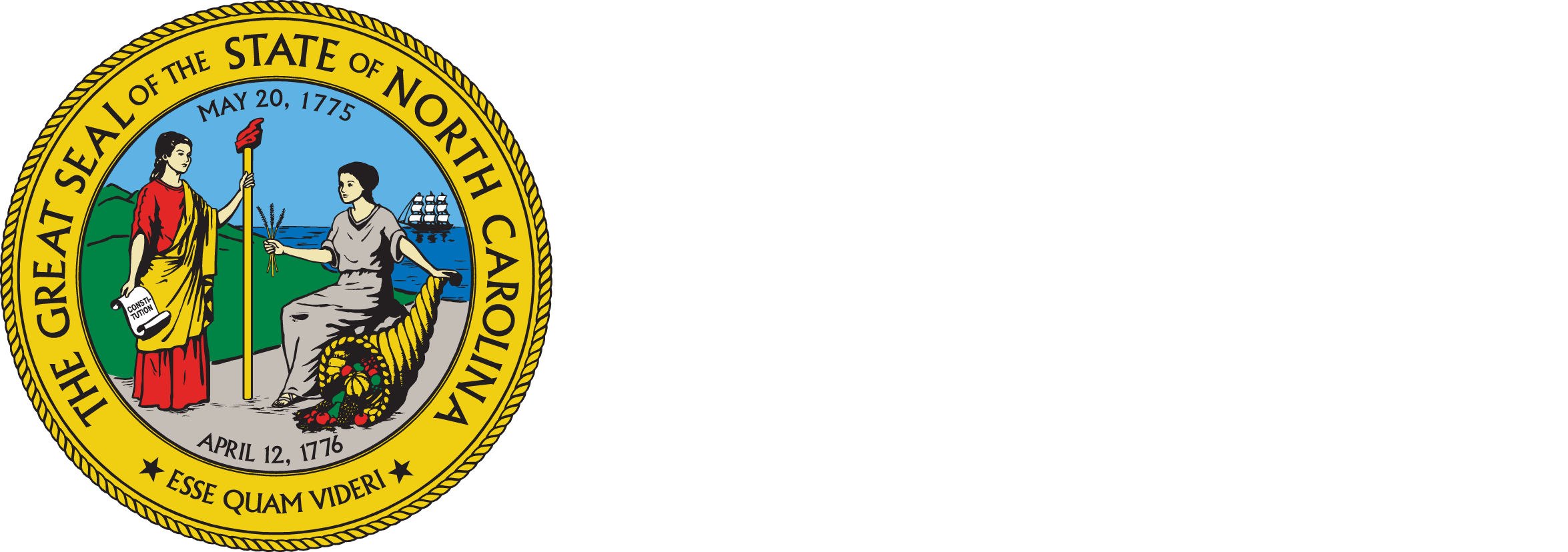 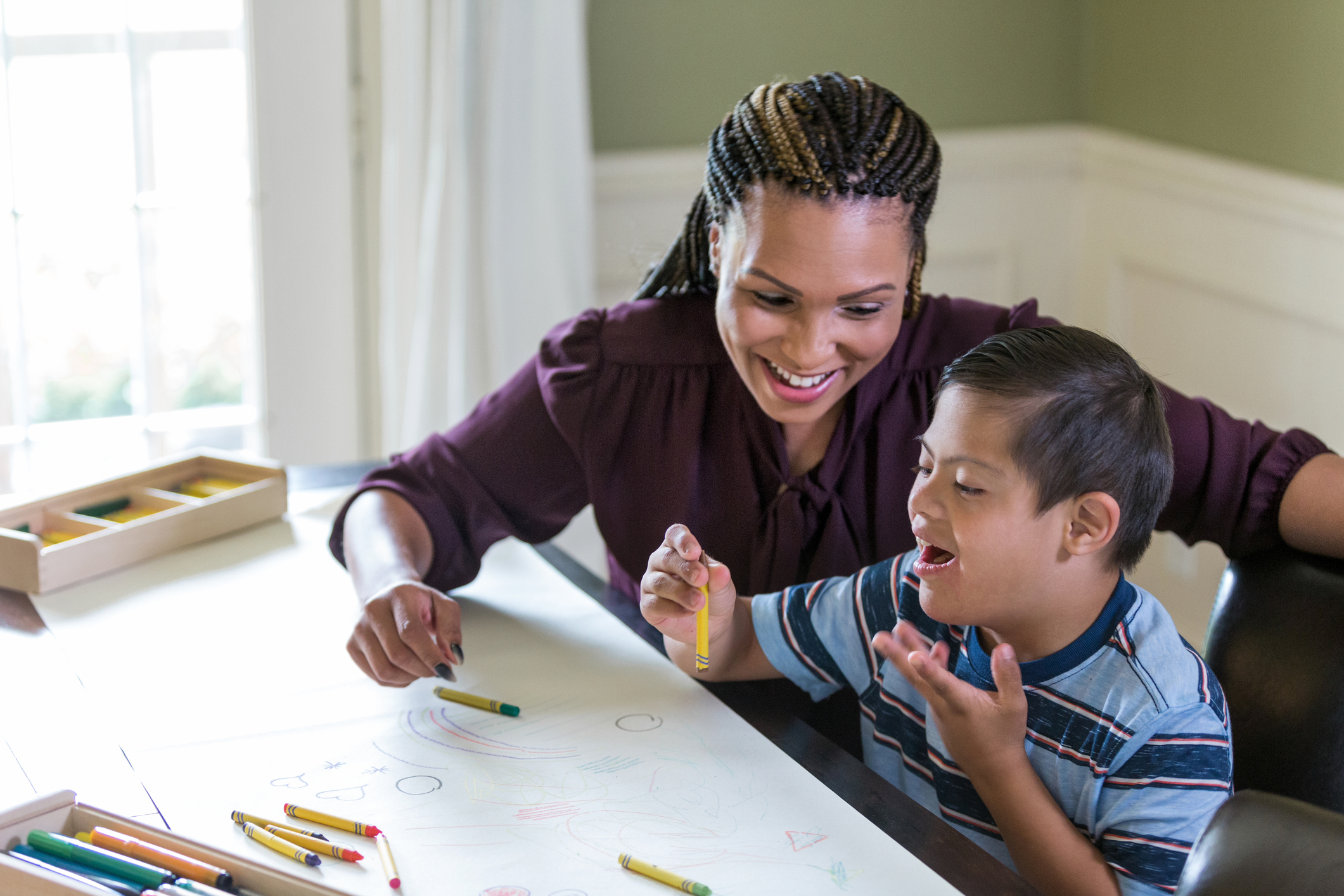 NC Medicaid’s New 1915(i) Free Services Help You Live More Independently At Home
Tailored Plans include 1915(i) home and community-based services to help members and caregivers get the support they need.
WHO IS ELIGIBLE?
1915(i) Medicaid Home and Community-Based Services
NC Medicaid members with:
serious mental illness, 
severe substance use disorders, 
traumatic brain injuries, 
or intellectual/developmental disabilities.
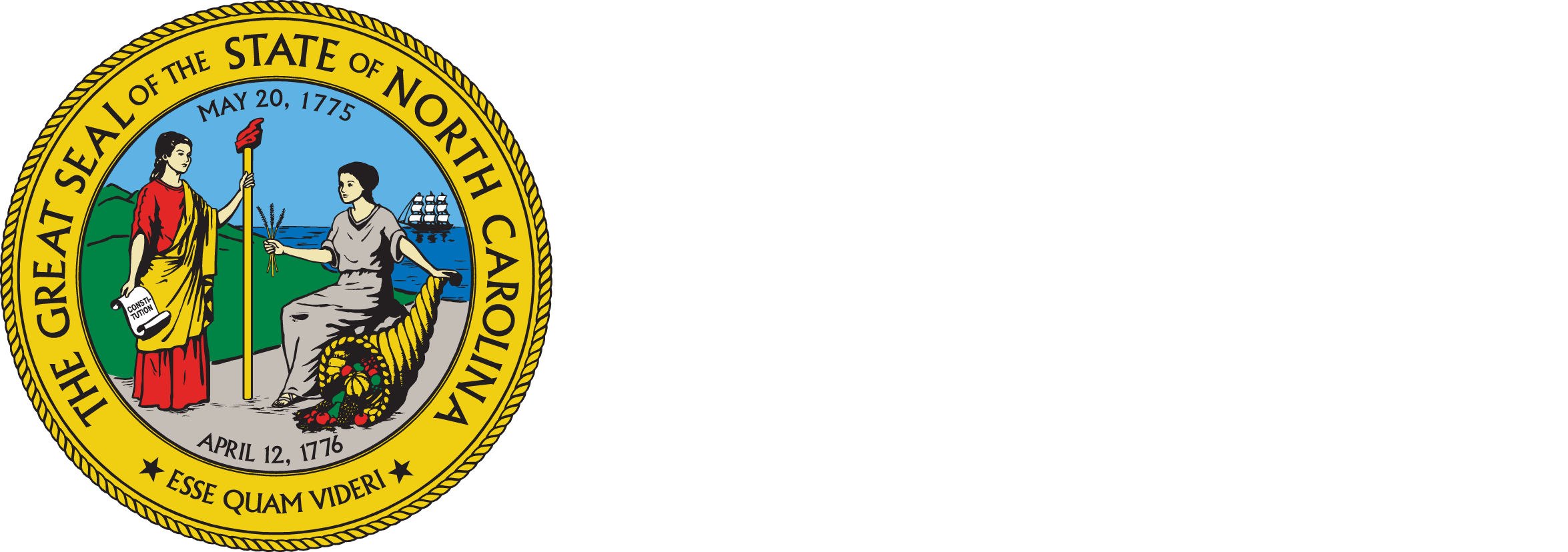 Continuation...
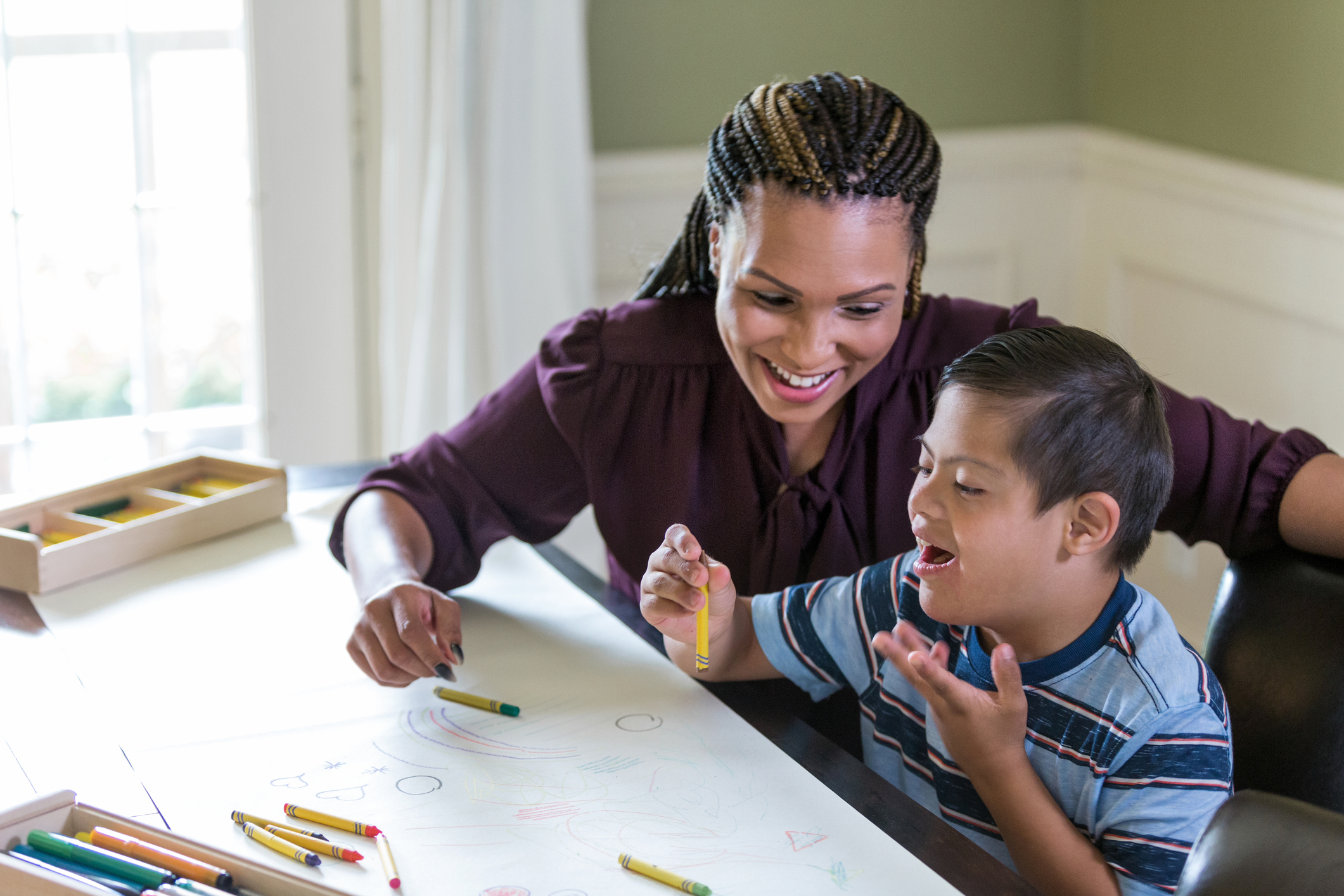 WHAT SERVICES ARE COVERED?
Respite​ Care: Breaks for caregivers, including overnight or weekend care 
Supported Employment: Helps you find a job that's right for you 
Individual Placement and Support Services: Job help for those with severe mental illness or substance use disorders 
Individual and Transitional Support: Helps with housing, finances, etc.
Community Living and Support: Learn to perform daily activities, like bathing and dressing, and community aspect activities like grocery shopping and making friends
Community Transition: Helps you move from an institutional setting back to your community 

Call your health plan or call your Tailored Care Manager or care coordinator (if you have one) to find the services you need.
1915(i) Medicaid Home and Community-Based Services
Continuation...
Learn more at: Medicaid.NC.gov/1915i
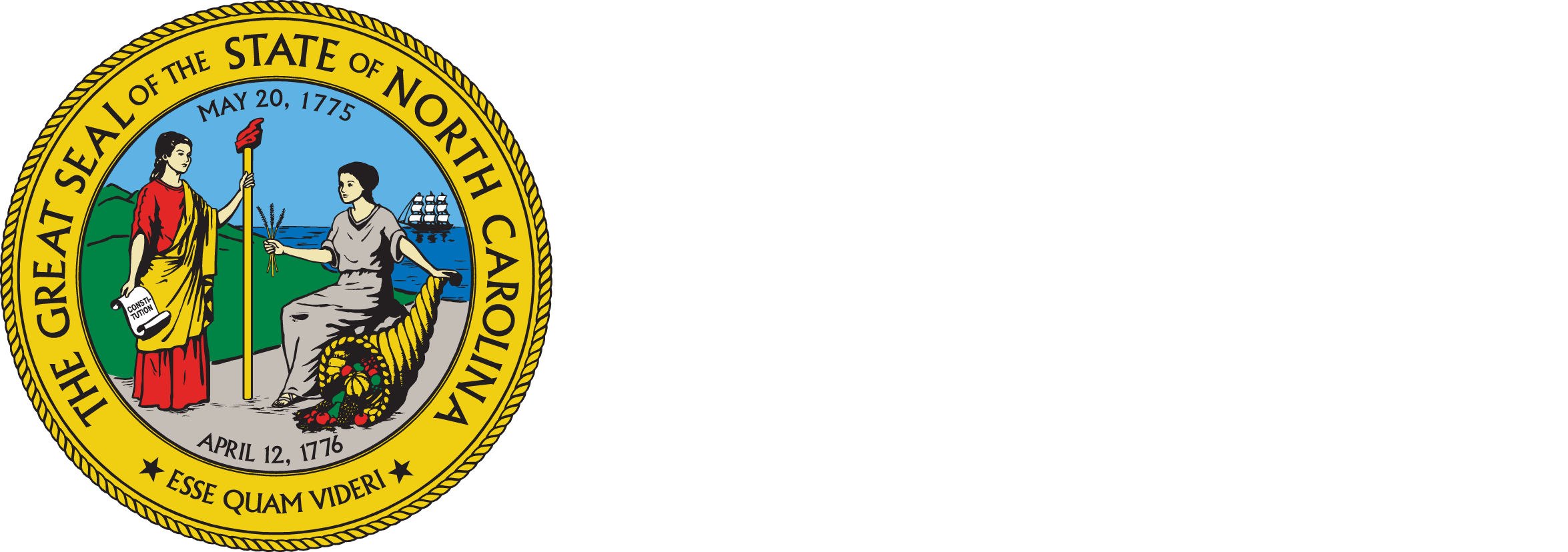 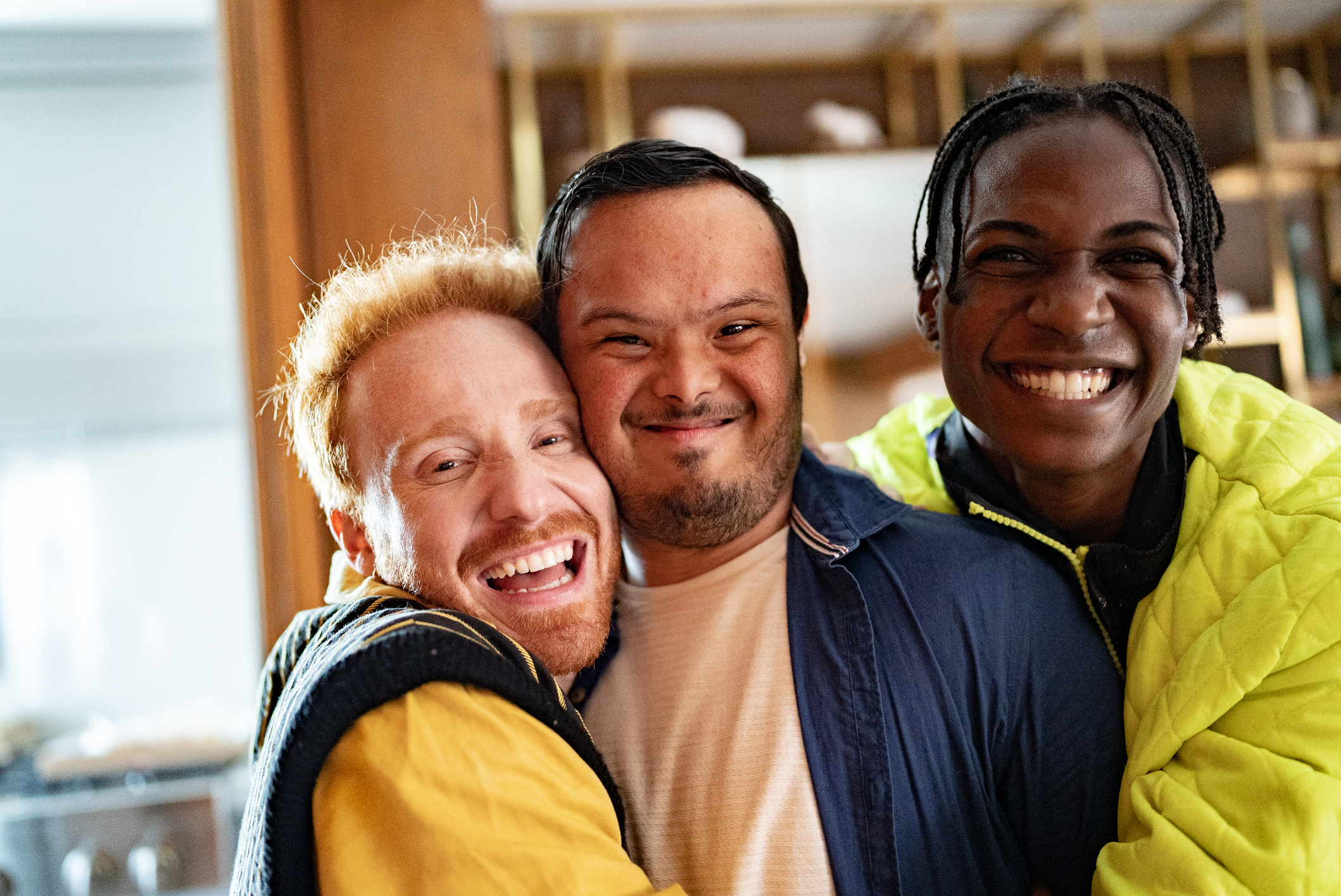 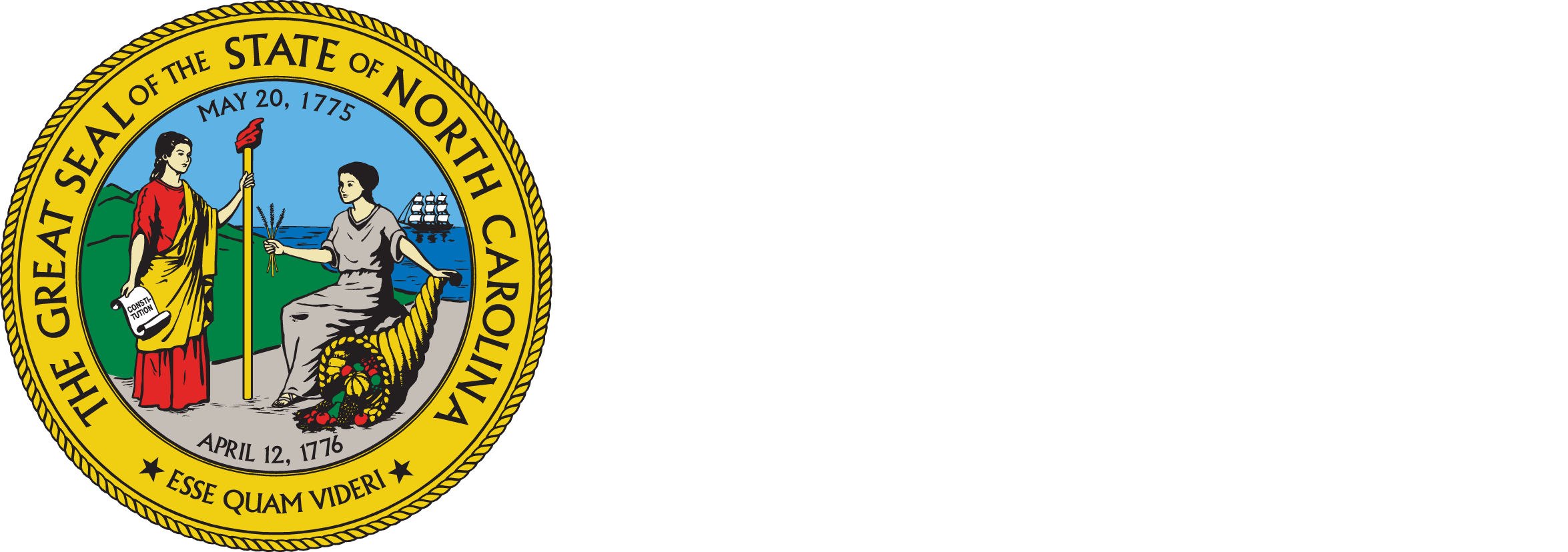 What should I do?
Moving to Tailored Plans? Here are 5 things you can do:
3.
Change your assigned primary care provider (PCP), if desired
1.
Update your
address if needed.
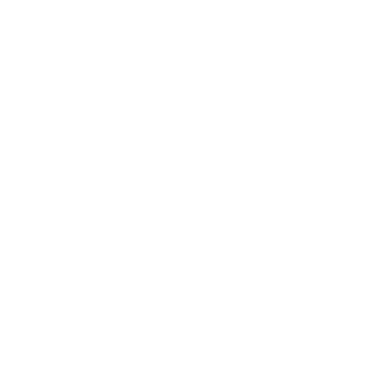 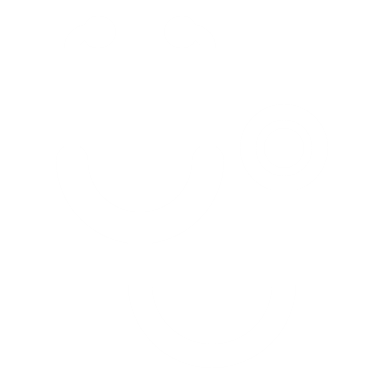 4.
Check if your doctors and specialists are in your Tailored Plan.
Know who runs
your Tailored Plan.
2.
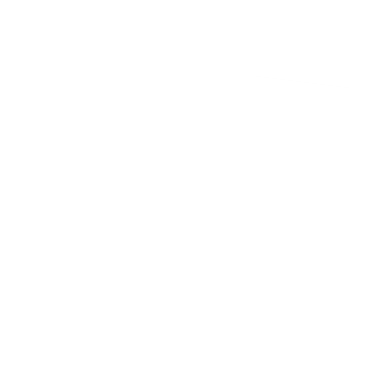 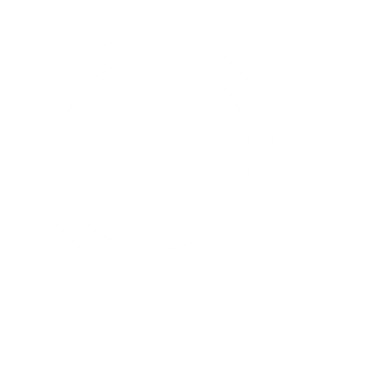 5.
Ask about your Tailored Care Manager.
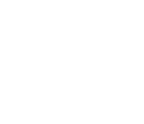 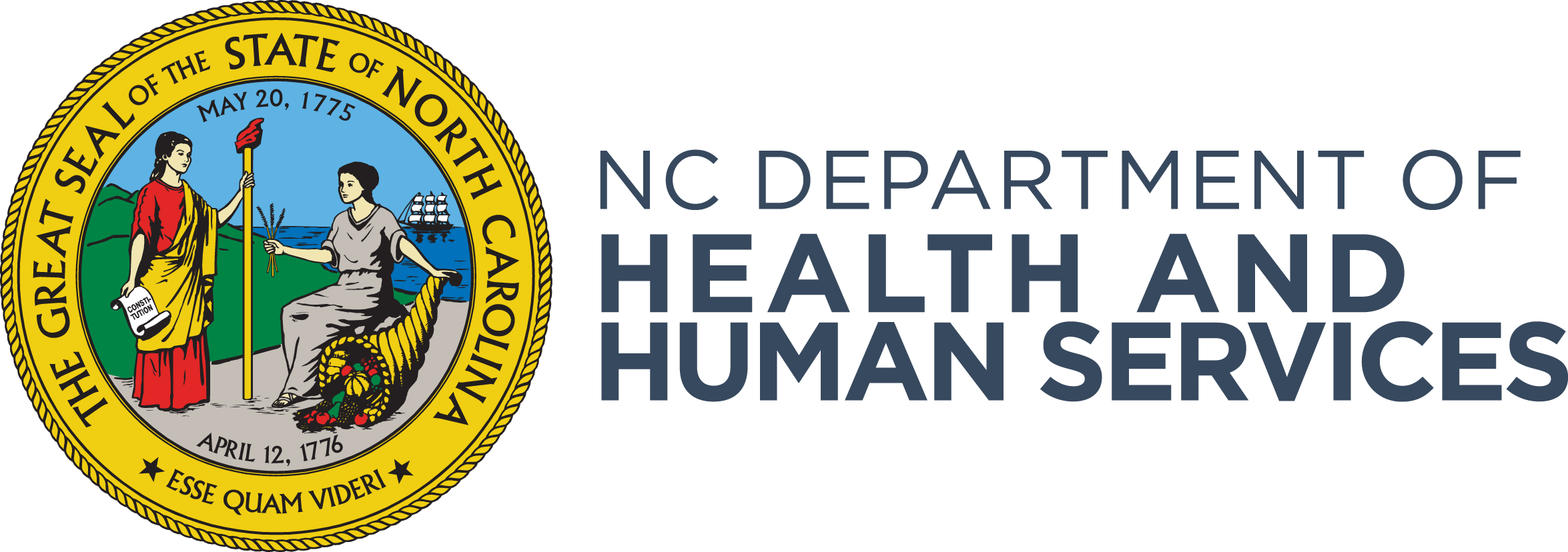 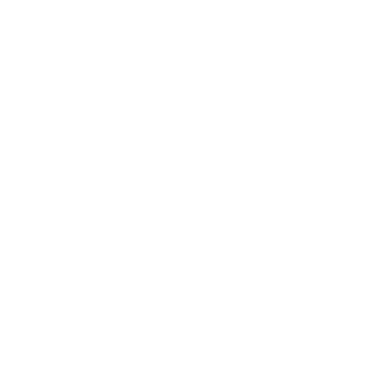 What you should do1. Update your address if needed
Why:
Your address needs to be correct so you can get important information.
How:
Call your local Department of Social Services (DSS). To find yours, check the online directory:  ncdhhs.gov/localDSS
25
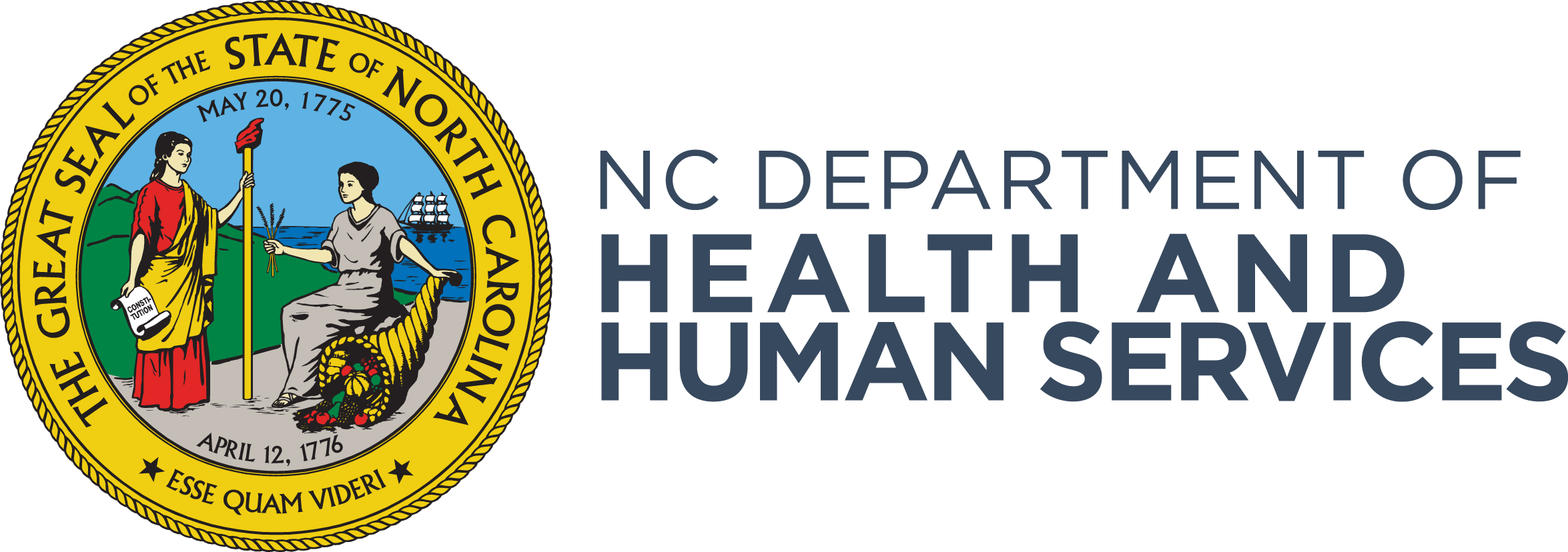 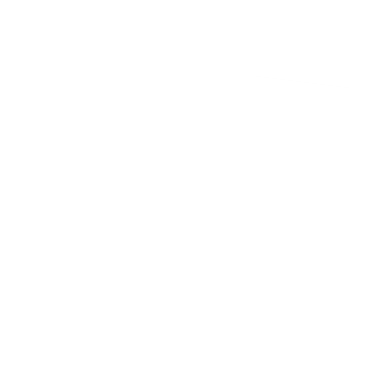 What you should know 2. Know who your Tailored Plan is
How:
You received a letter in the mail with your Tailored Plan. You can also check this directory: 
ncdhhs.gov/providers/lme-mco-directory
Or call 877-201-3750
Why:
You can call them with any questions about your health plan. Each Tailored Plan has a different phone number.
26
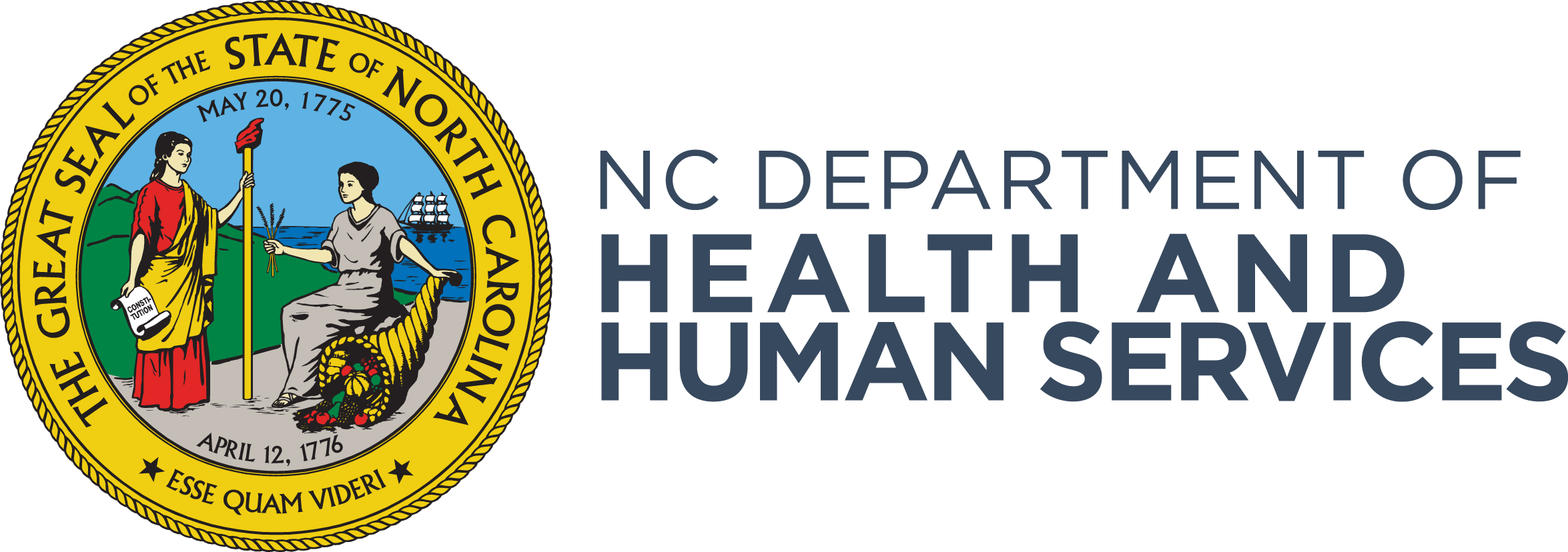 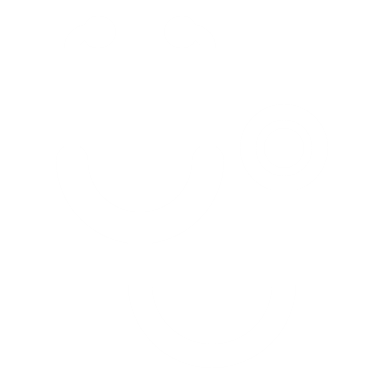 What you should do3. Change your assigned primary care provider (PCP), if desired
Why:
If you did not choose by May 15, one was assigned to you. But you can change your PCP until January 31, 2025, too.
How:
Contact your Tailored Plan.
27
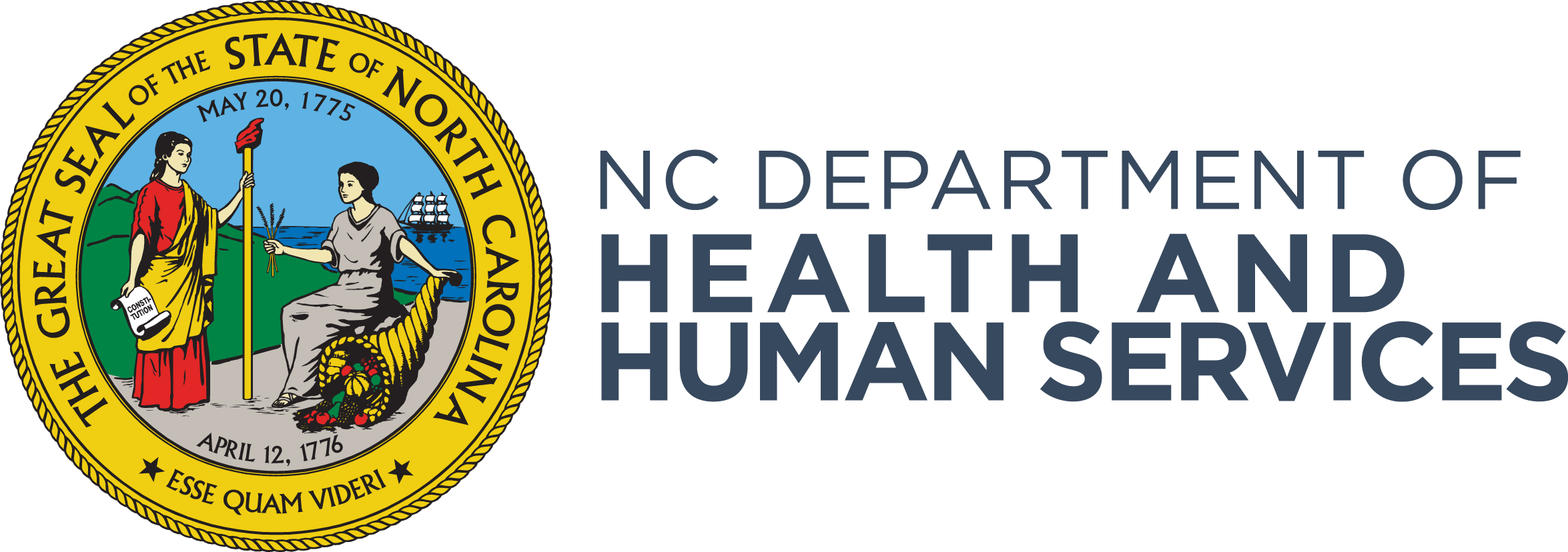 What you should do4. Check if your doctors and specialists are     in your Tailored Plan
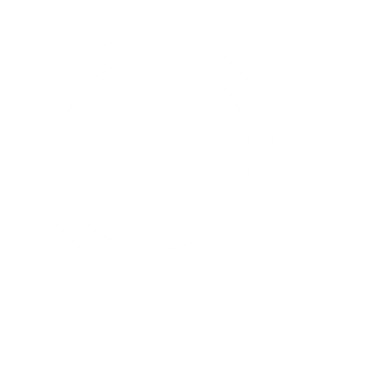 How:
There are different ways you can check: 
Call your Tailored Plan
Check this directory: ncmedicaidplans.gov/en/find-provider
Why:
Your providers (doctors and specialists) will need to be in your Tailored Plan’s network by 1/31/2025.
Don't see your provider? 
Call your Tailored Plan. Ask them to reach out to the doctor you need.
28
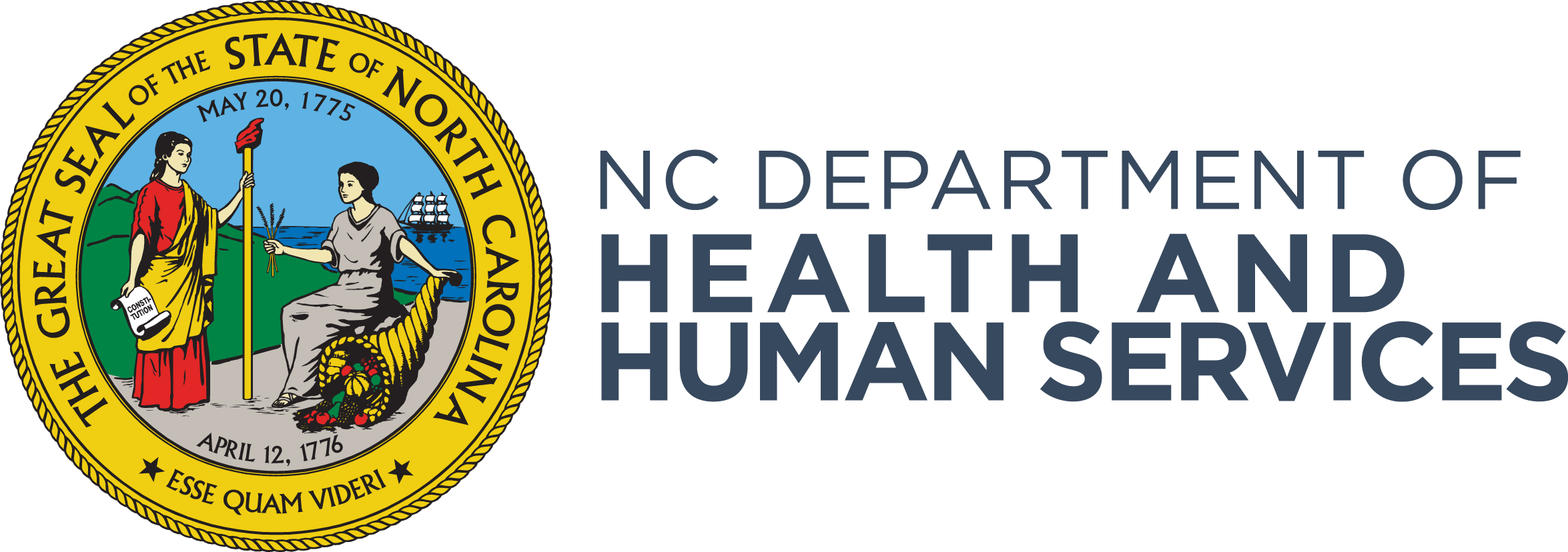 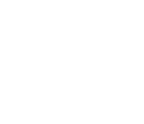 What you should do5. Ask about your Tailored Care Manager
Why:
Tailored Care Managers offer support to help you get the medical or specialized care you may need.
How:
Call your Tailored Plan and ask who your Care Manager is.
29
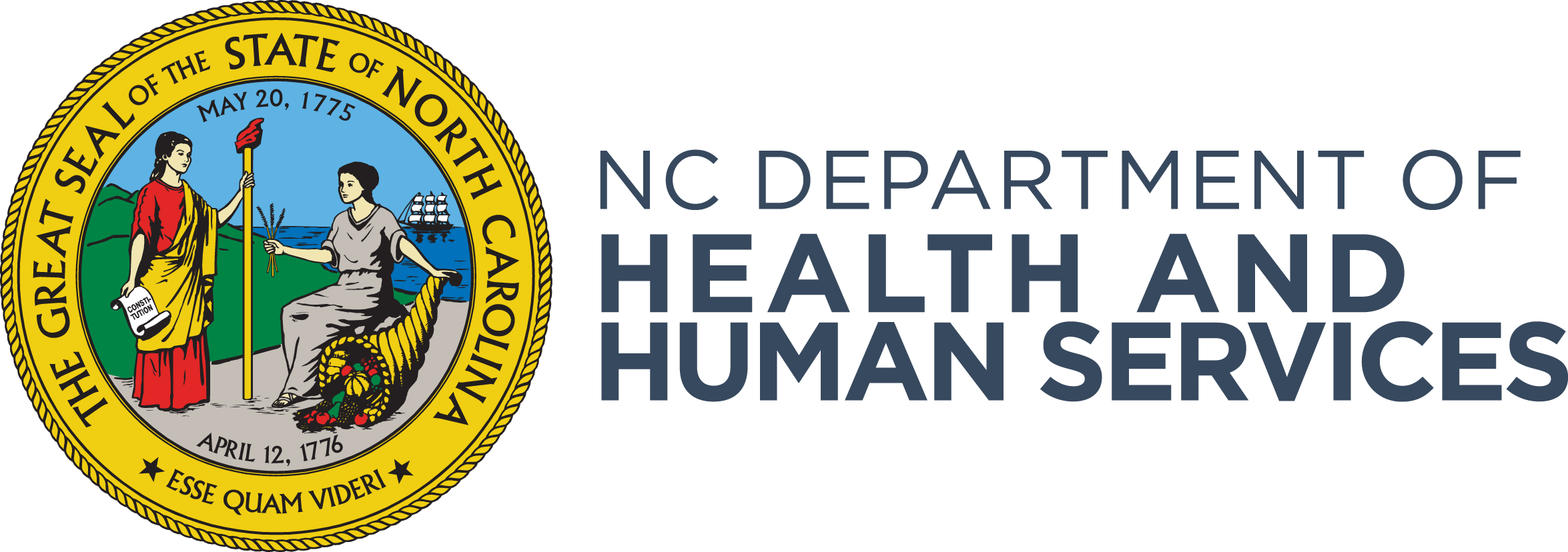 Summary: What You Should Do
Update your address if needed. You will get mail about the move to Tailored Plans.
Know who runs your Tailored Plan. Look for a letter from your Tailored Plan (Alliance, Trillium, Partners Health Management, or Vaya Total Care) to make sure you know which company runs it. 
Change your assigned primary care provider (PCP), if desired. If you didn't choose a doctor by May 15, one was assigned to you. You can change that later if you need to.
Check if your doctors are in your Tailored Plan. Check if your providers (doctors and specialists) are in the Tailored Plan. If a provider is not in-network, let your Tailored Plan know which provider you need. They can also help you find new ones. 
Ask about your Tailored Care Manager. Tailored Care Managers can help make sure you get all the care you need, for example by offering help arranging medical care.
Learn more at: medicaid.ncdhhs.gov/tailored-plans/moving-to-a-tailored-plan
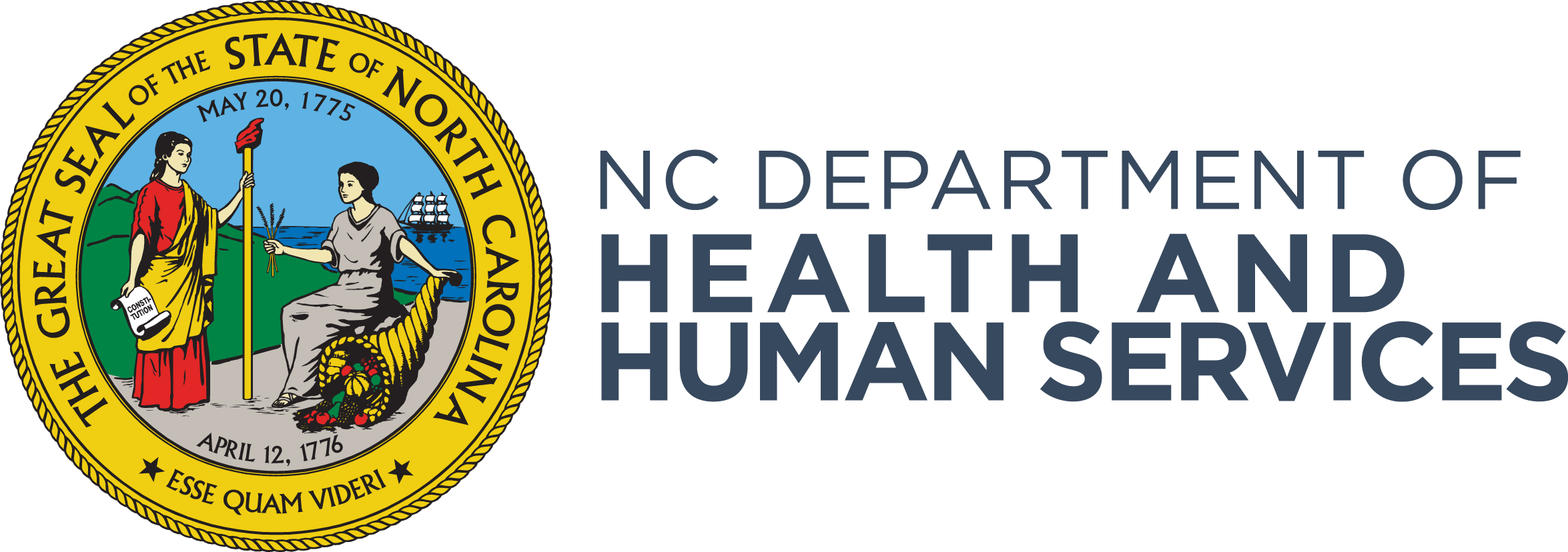 Questions?
31